Video Station Revamped
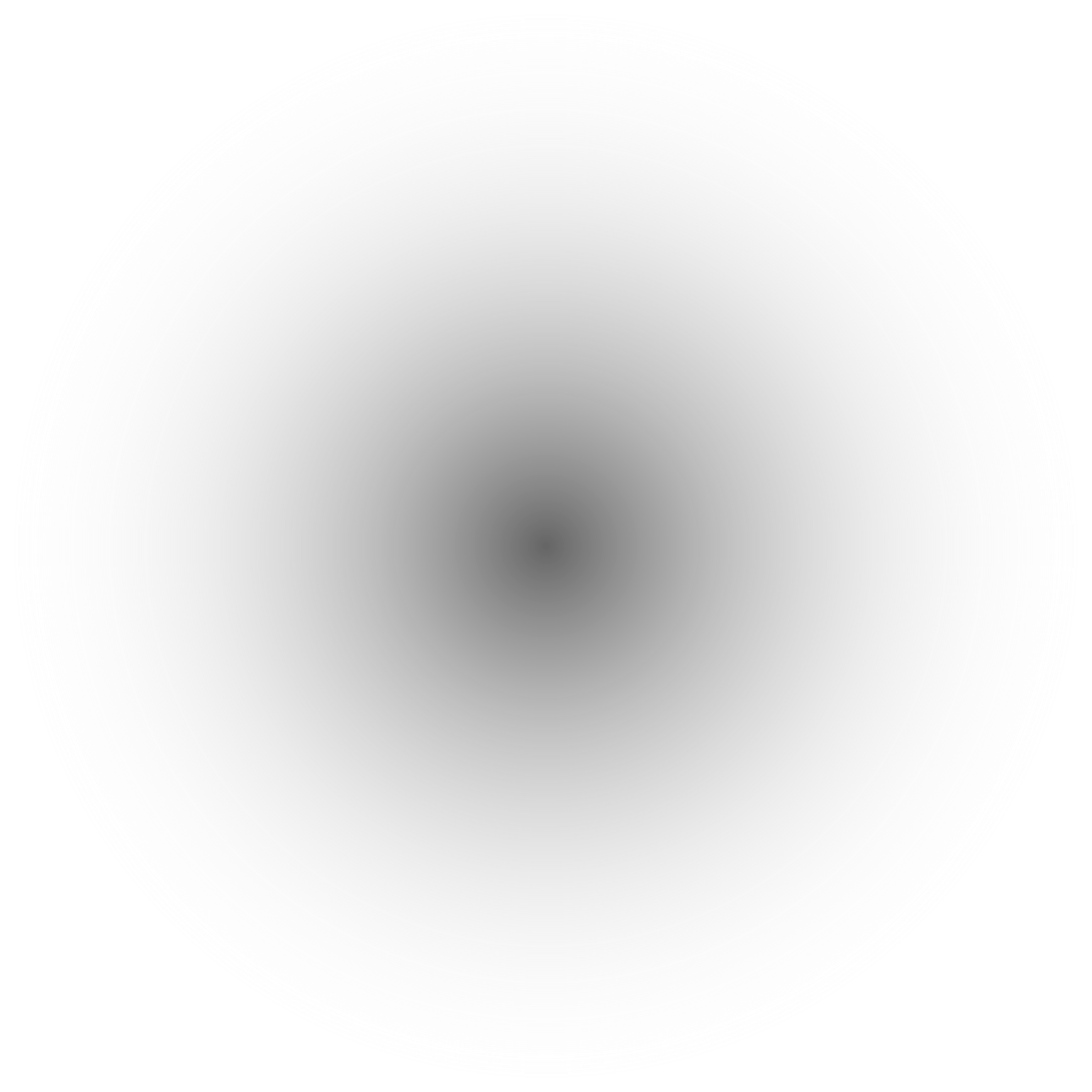 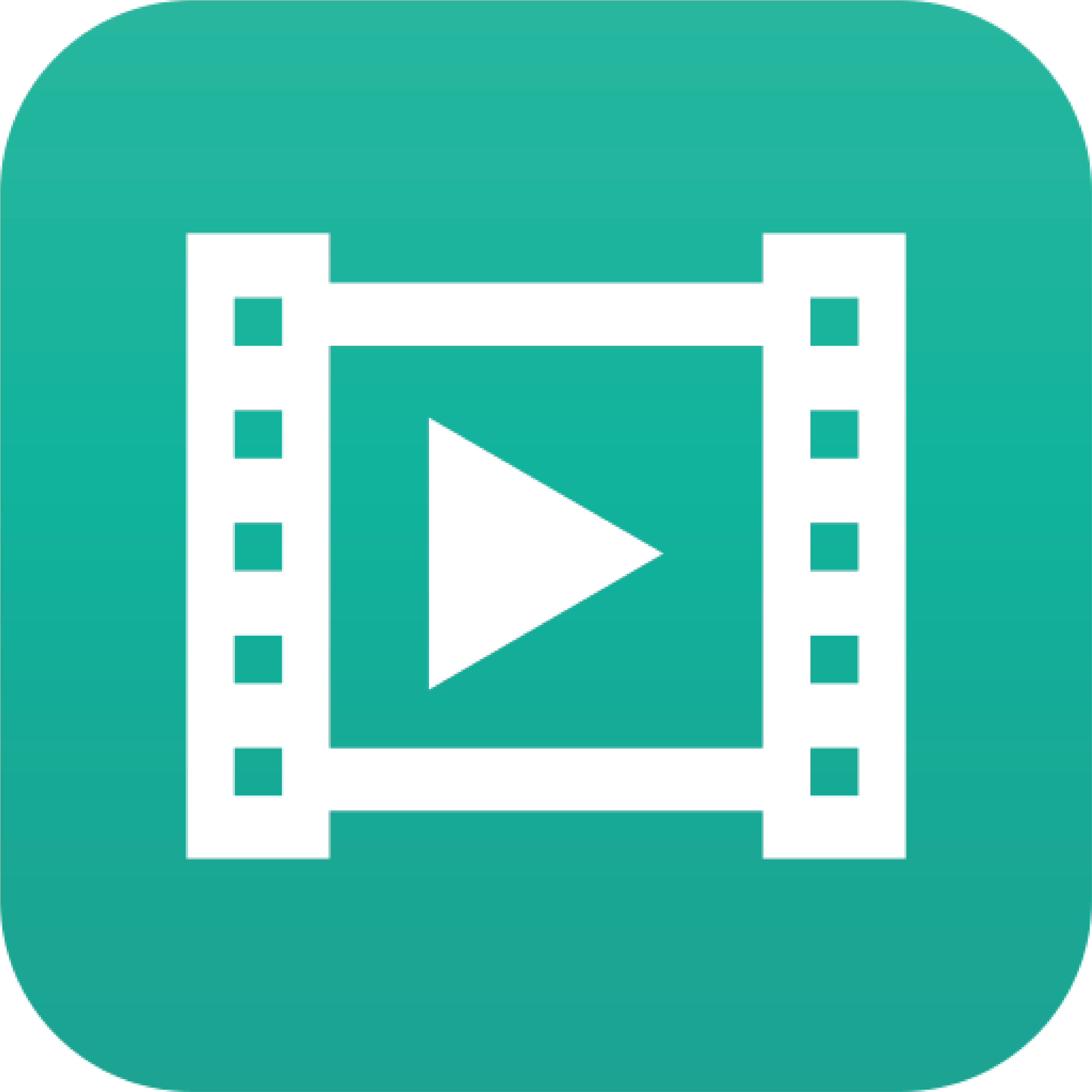 Why do you need Video Station 5.5?
How to start using Video Station?
I've got movies and TV shows. How should I organize them?
I got classic film series. How should I organize them?
Can I organize my videos on my demand?
Where can I watch my videos?
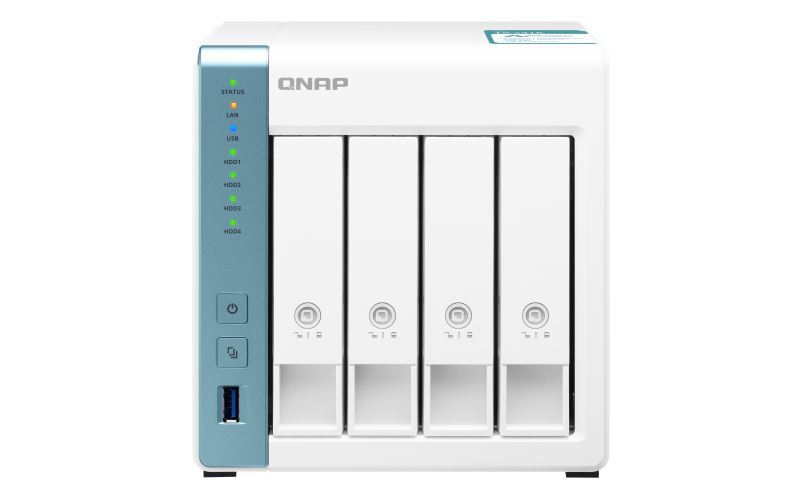 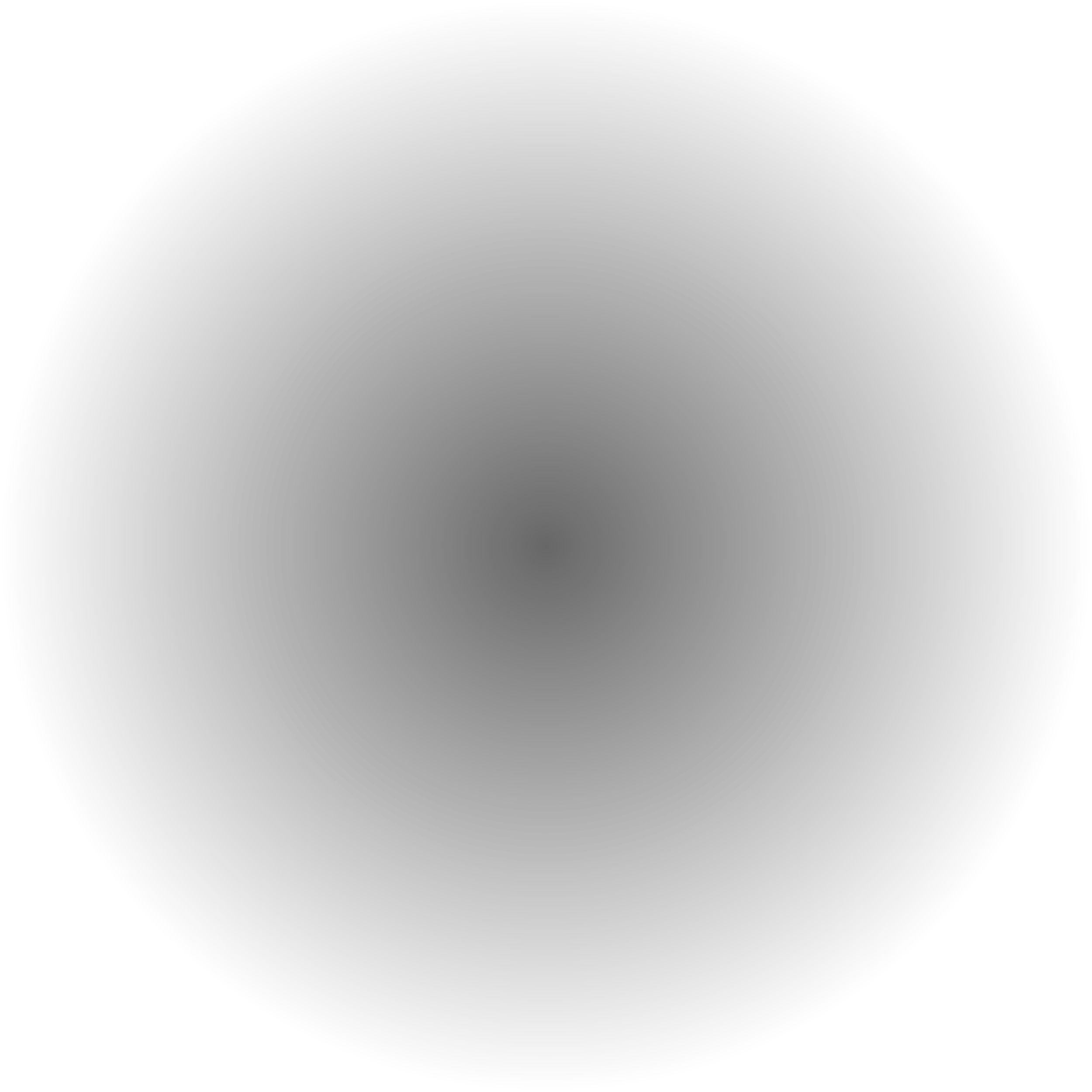 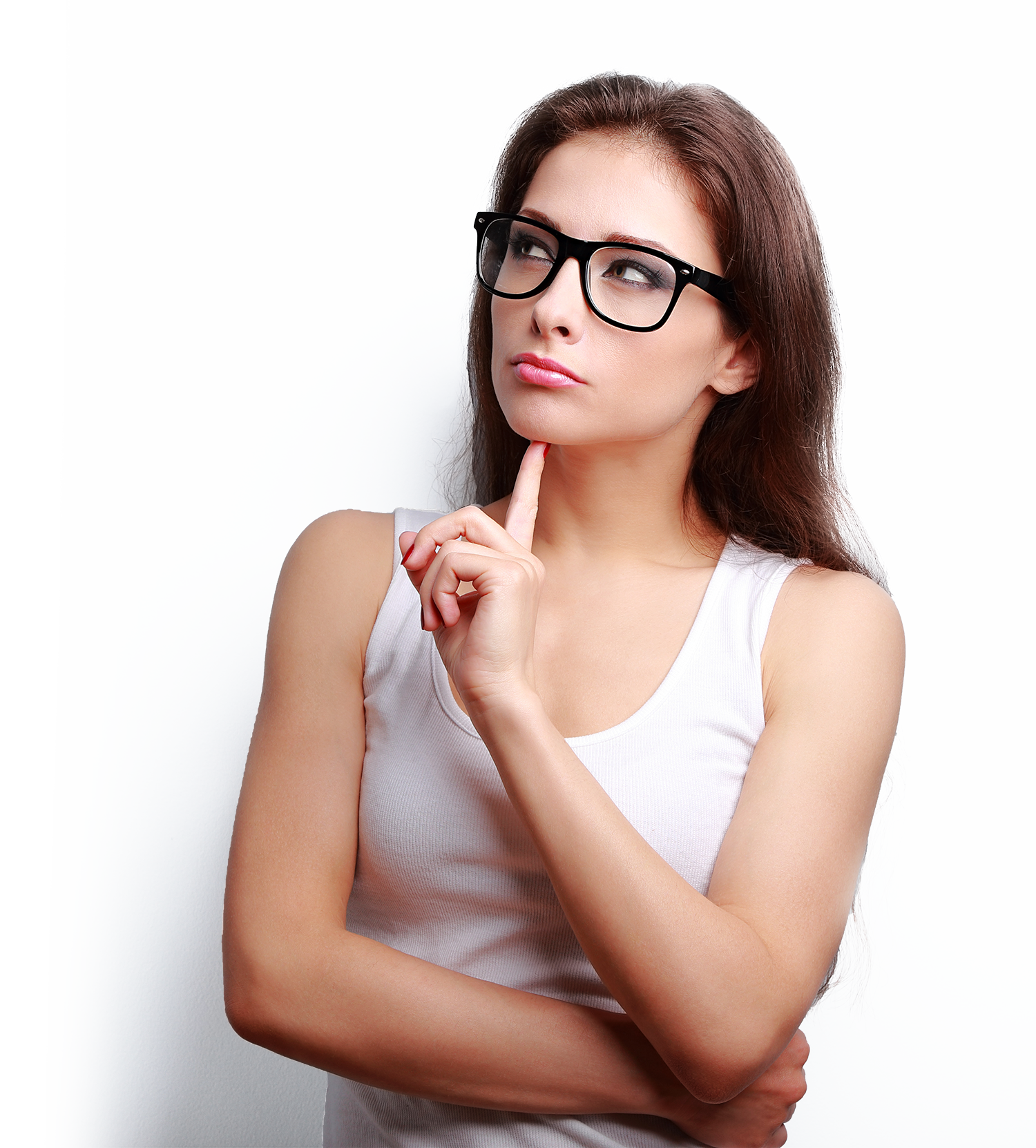 Why do you need 
Video Station 5.5?
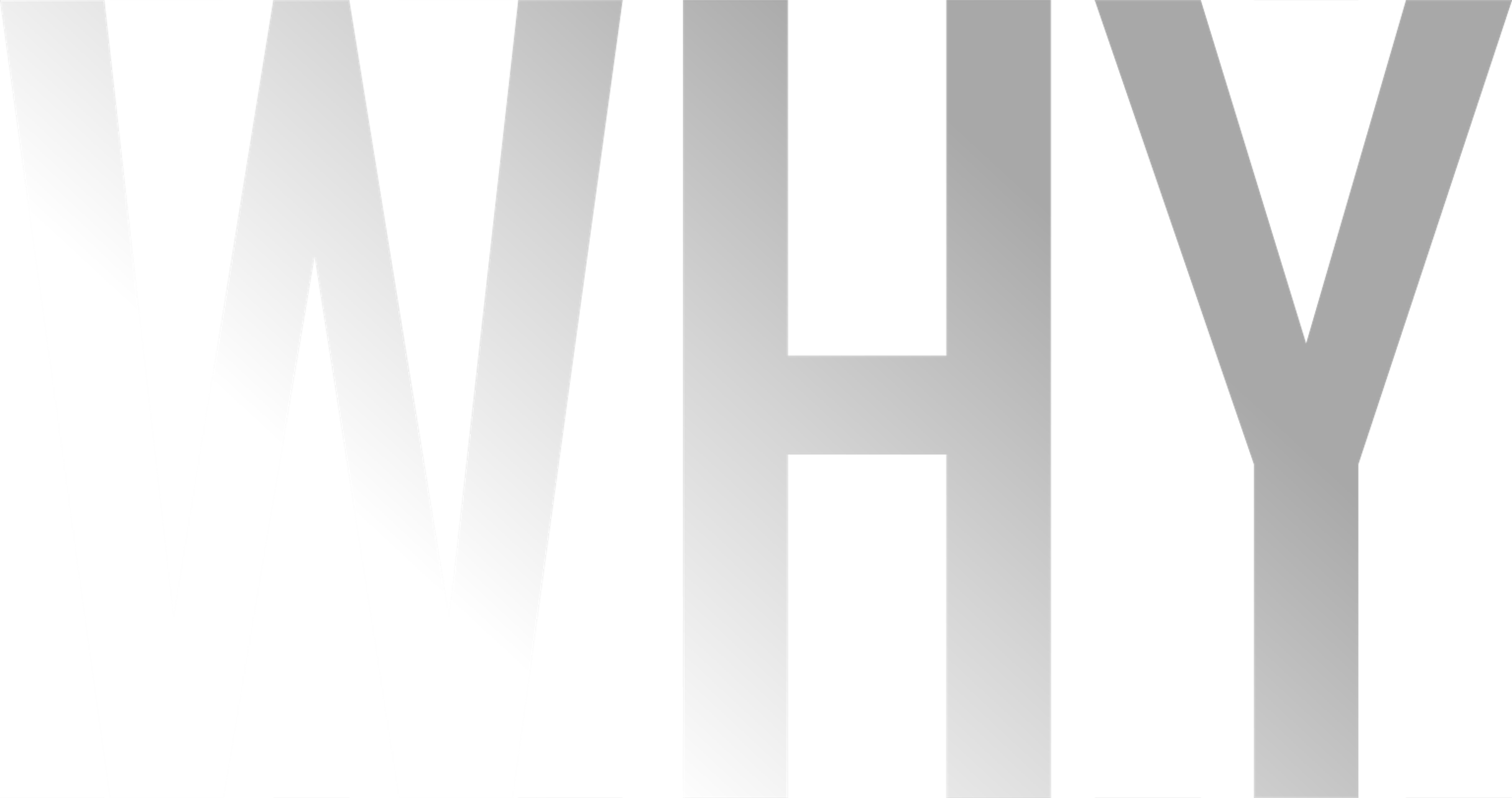 Why do you need Video Station 5.5？
Do you have a massive video collection, but you don't know a good way to organize it?
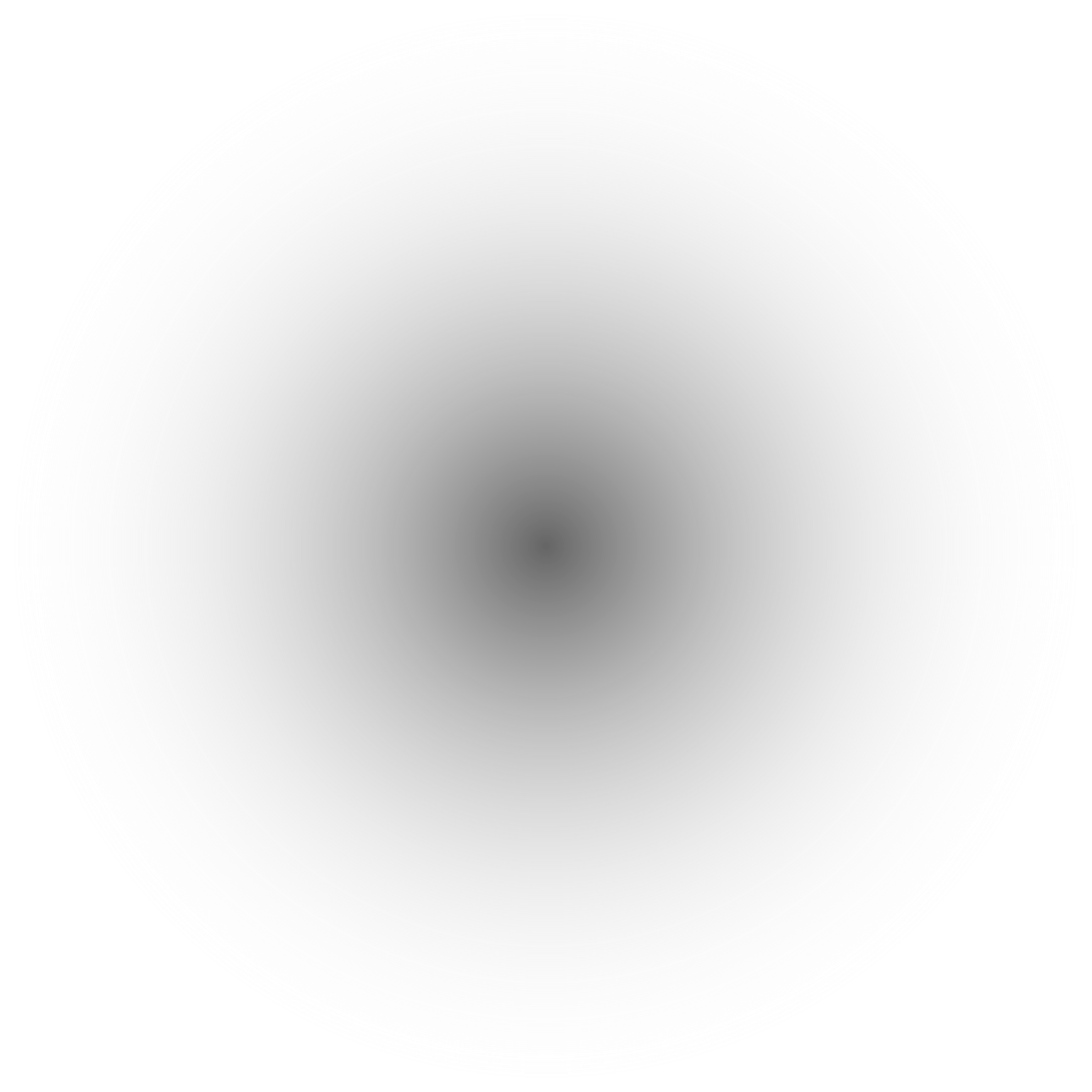 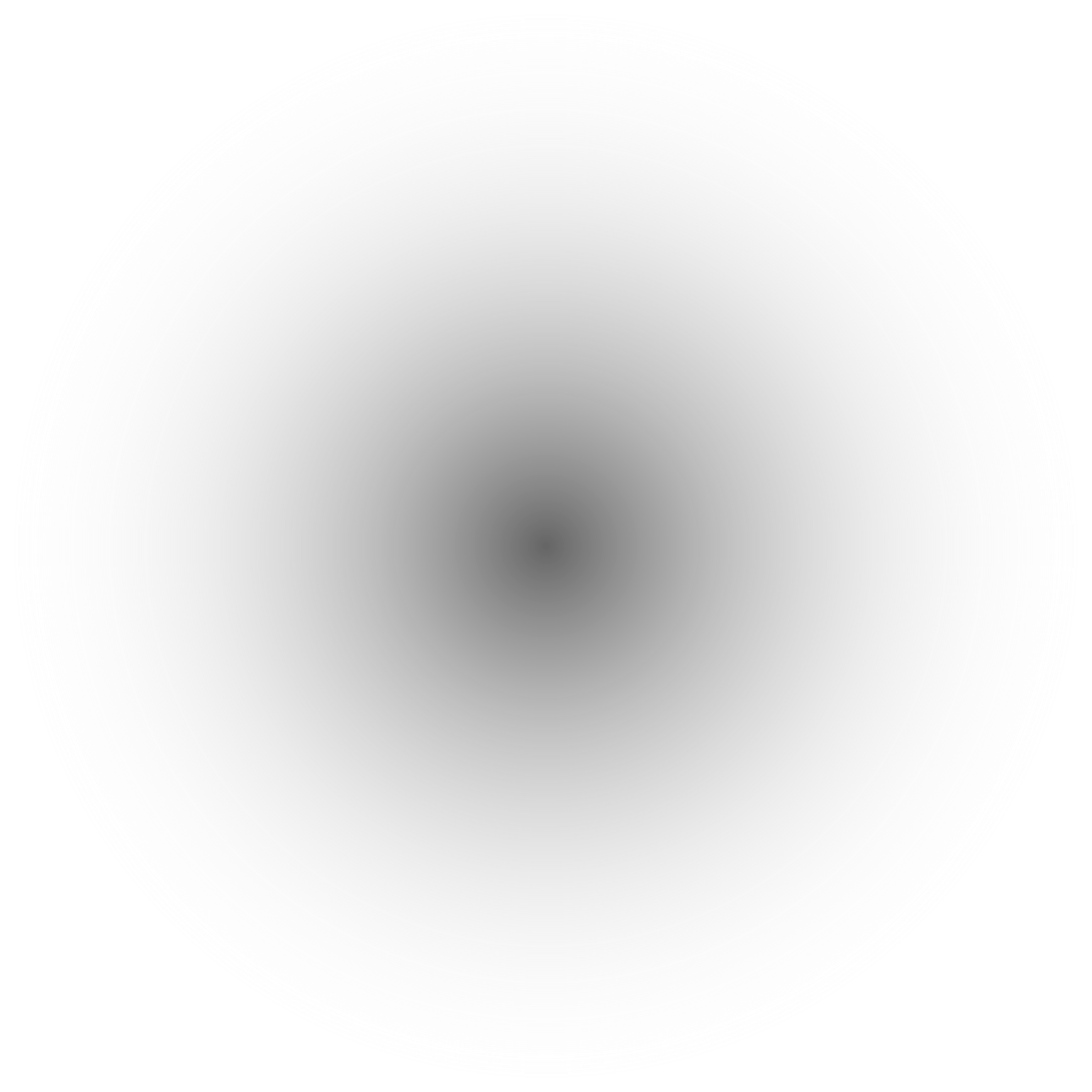 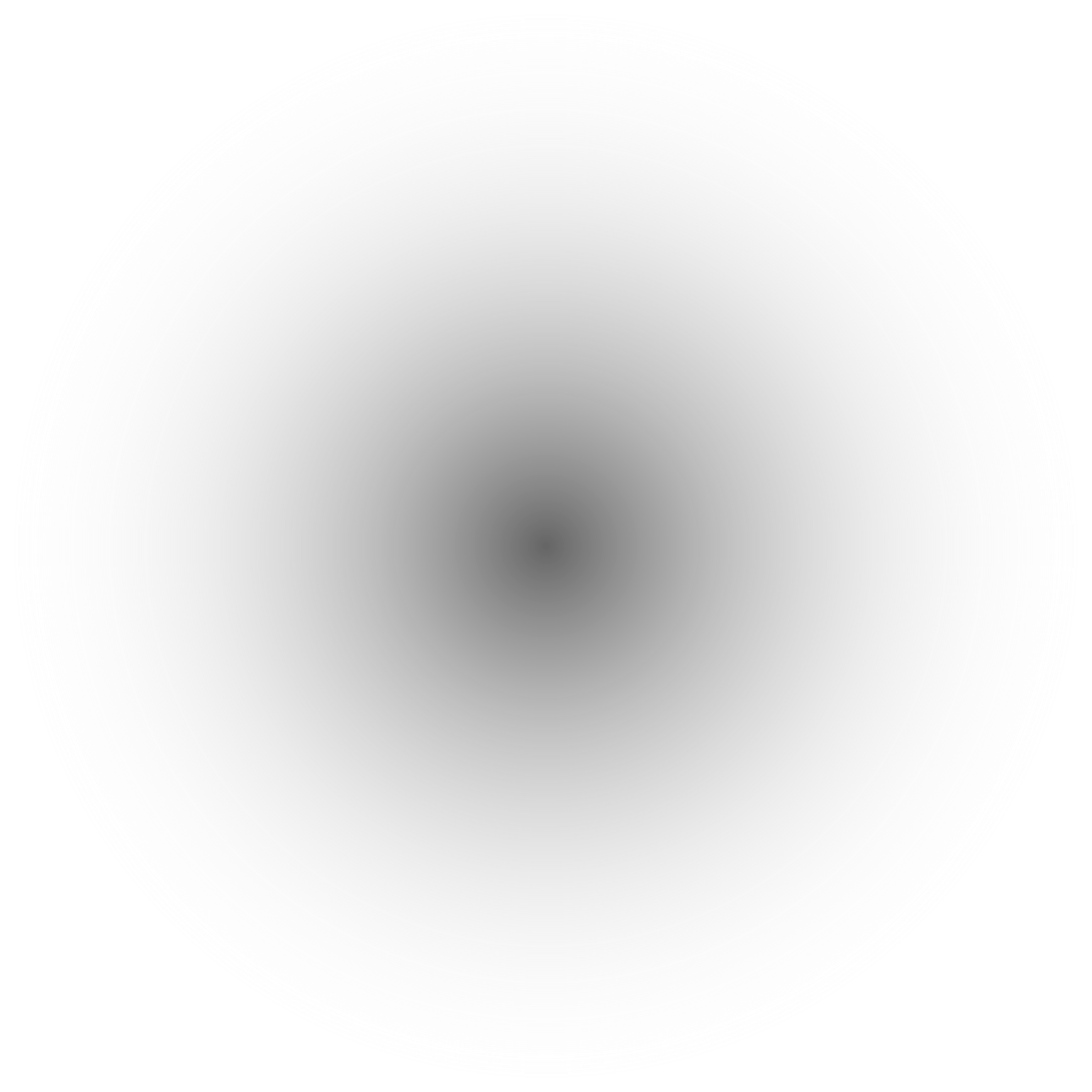 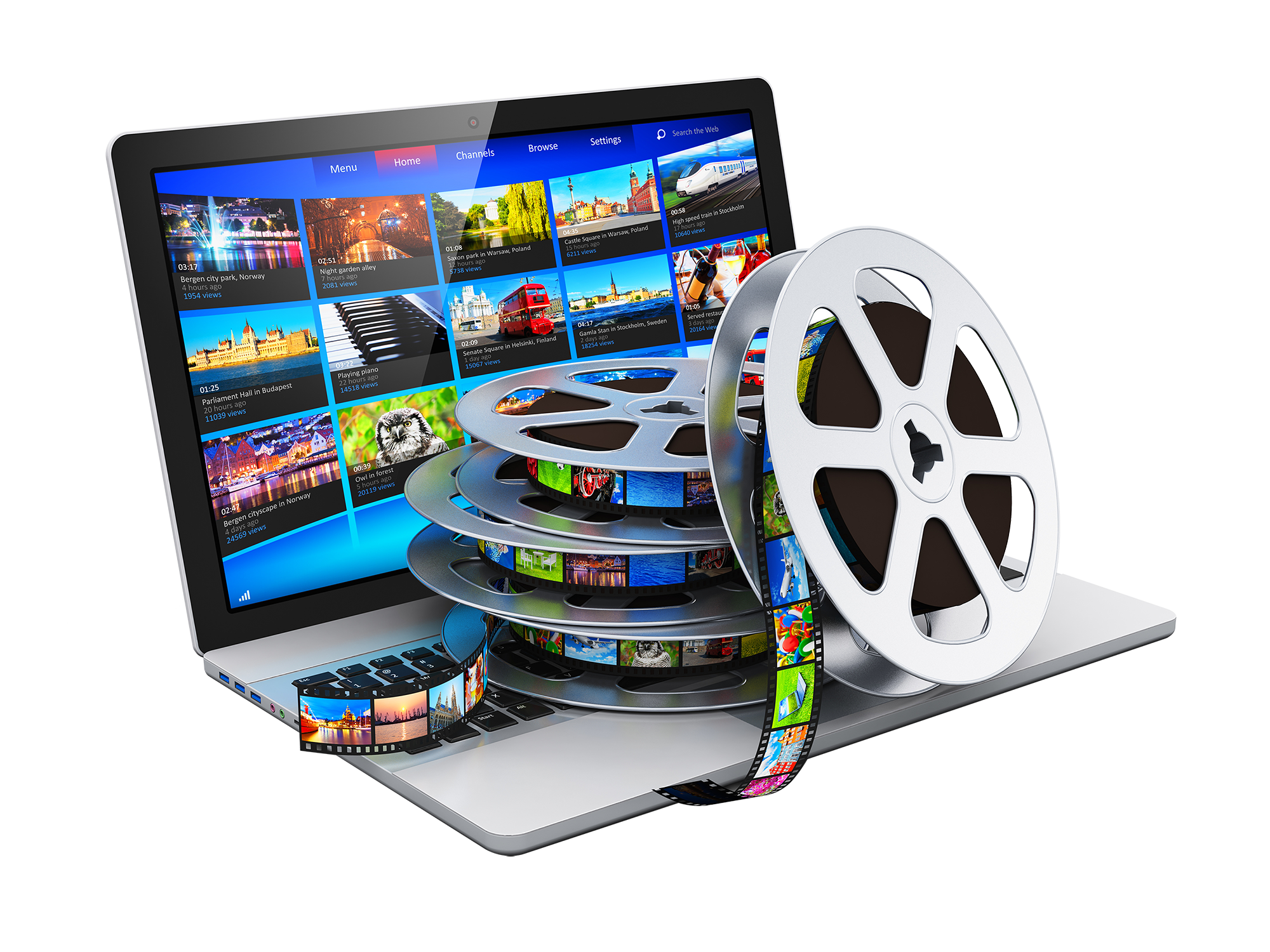 Q1
Q2
Start building your own video library with Video Station!
A1
A2
After using Video Station for several years, are you expecting a sleek, modern new look?
Update your Video Station NOW and check what's new!
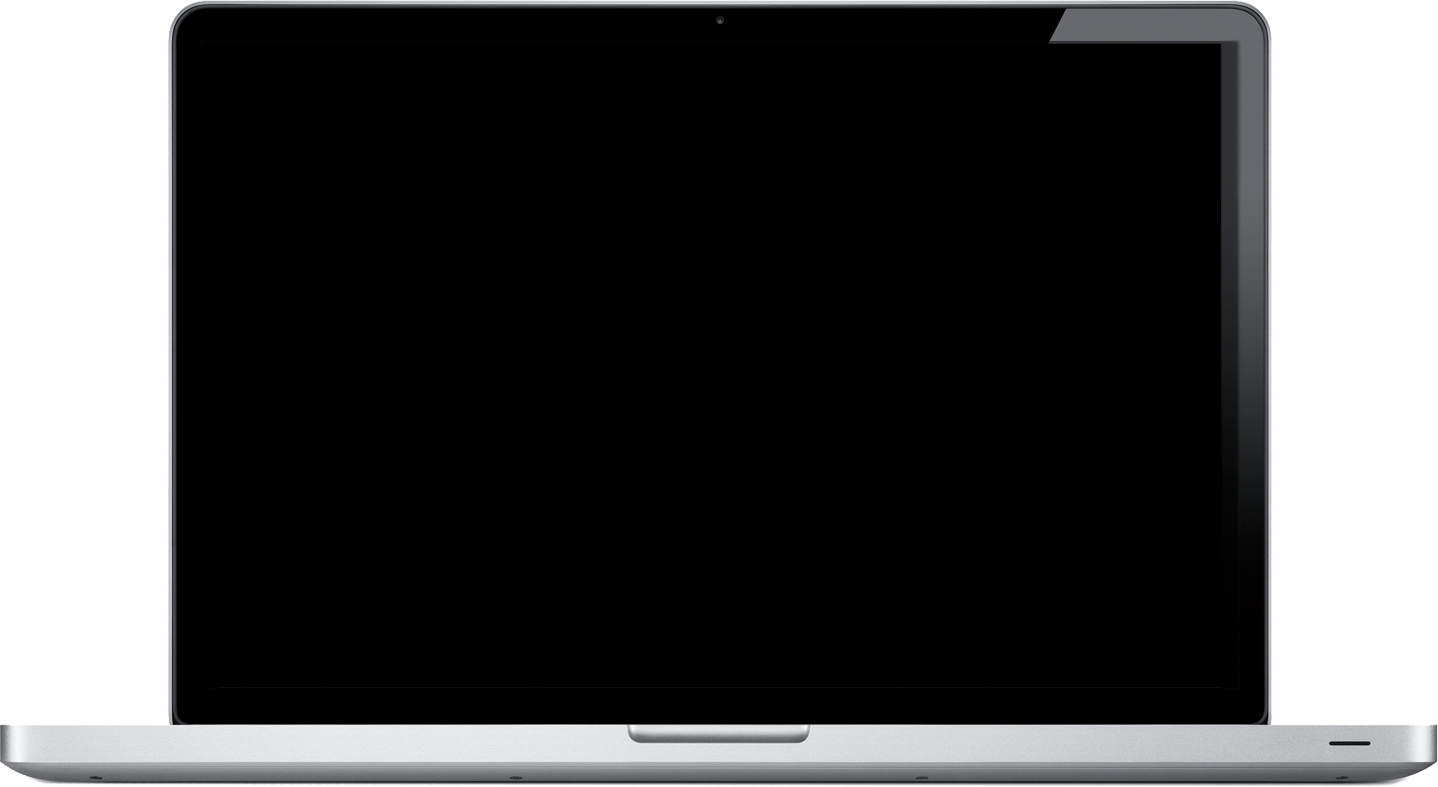 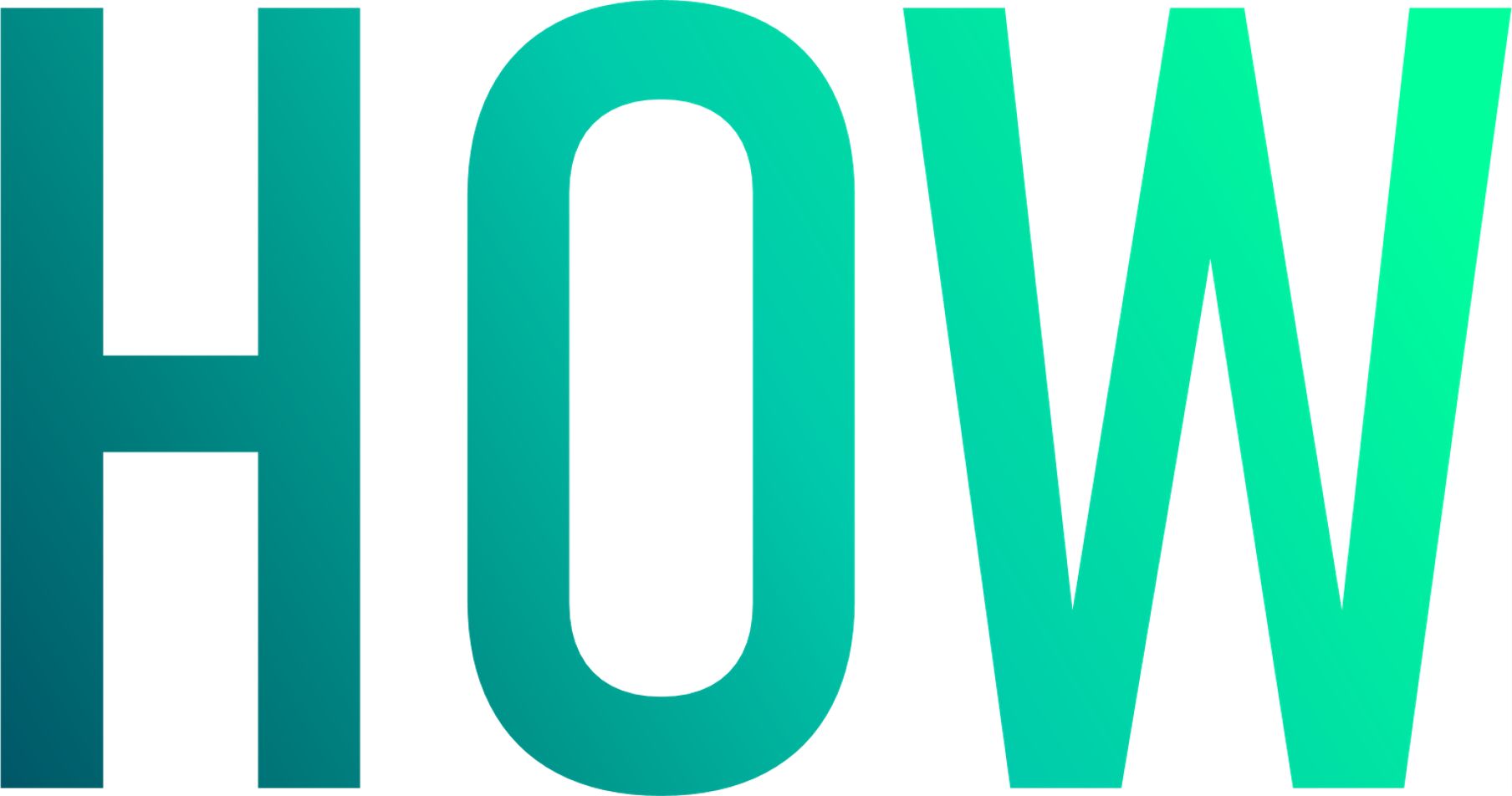 How to start using Video Station?
How to start using Video Station?
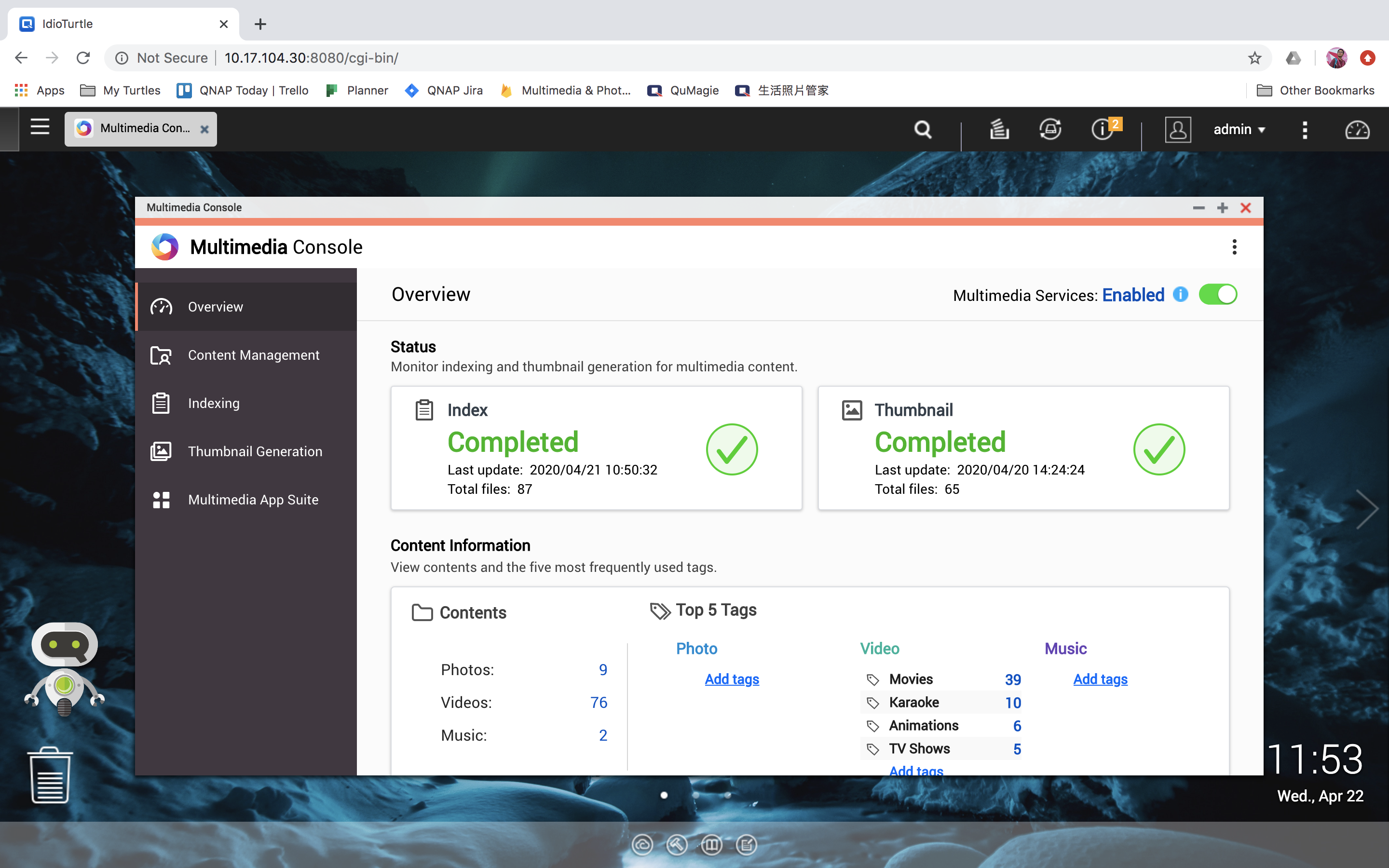 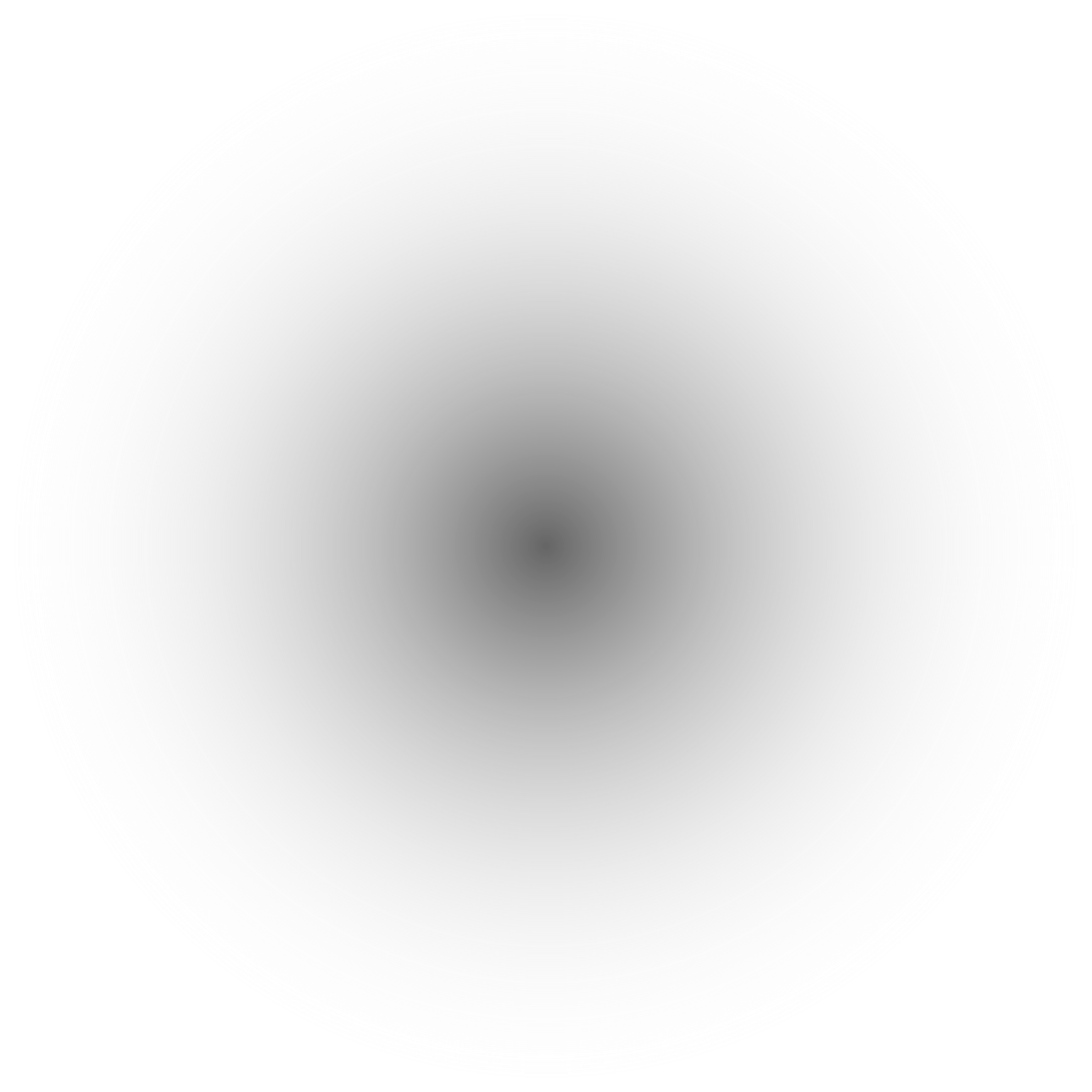 Step 1: Open Multimedia Console, go to “Overview” and check if “Multimedia Services” is enabled.
Step 2: Go to “Multimedia App Suite”, click Video Station and finish the installation.
Step 3: Go to “Content Management” and set content sources for Video Station.
Step 4: Open Video Station and start building your video library.
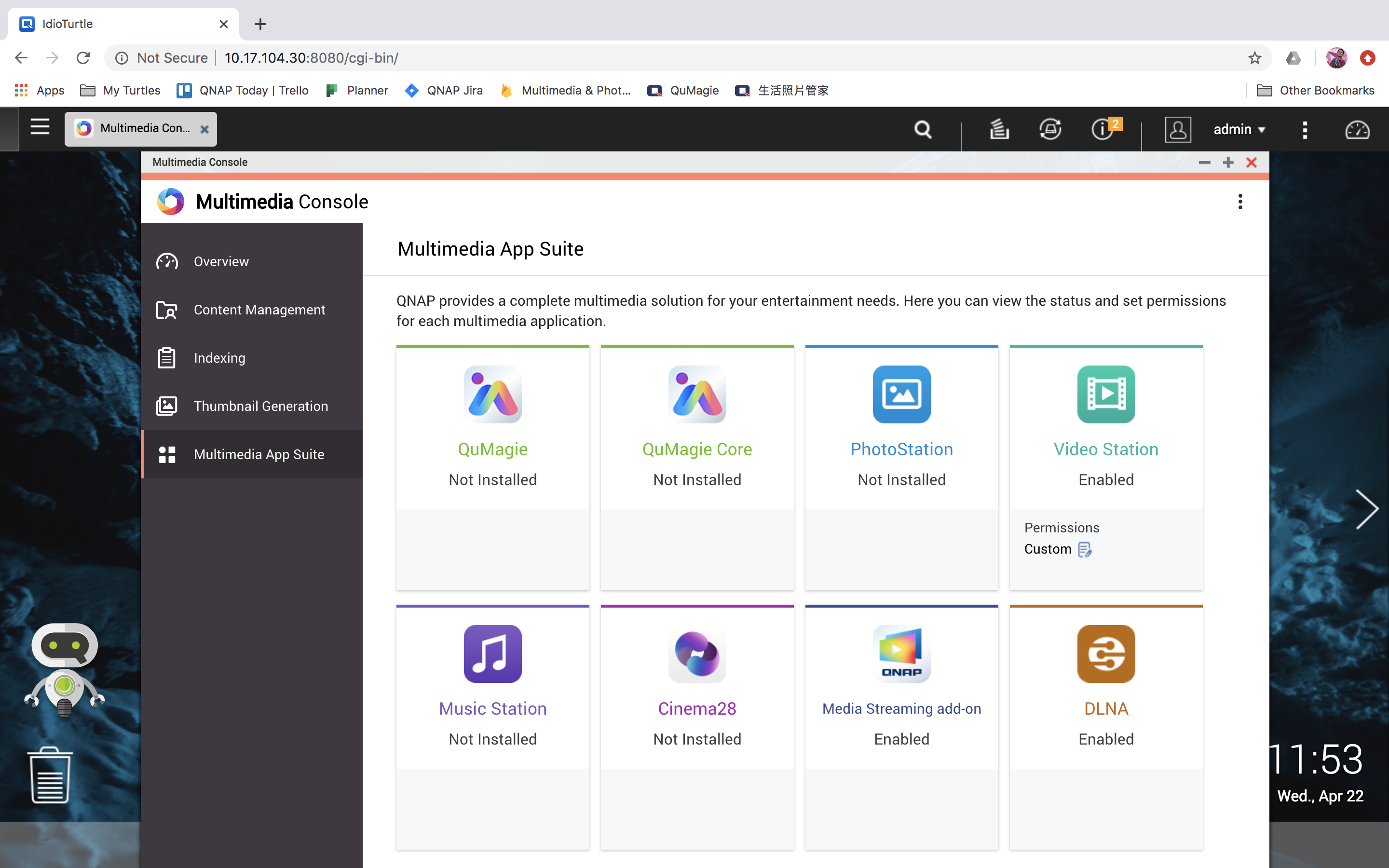 How to start using Video Station?
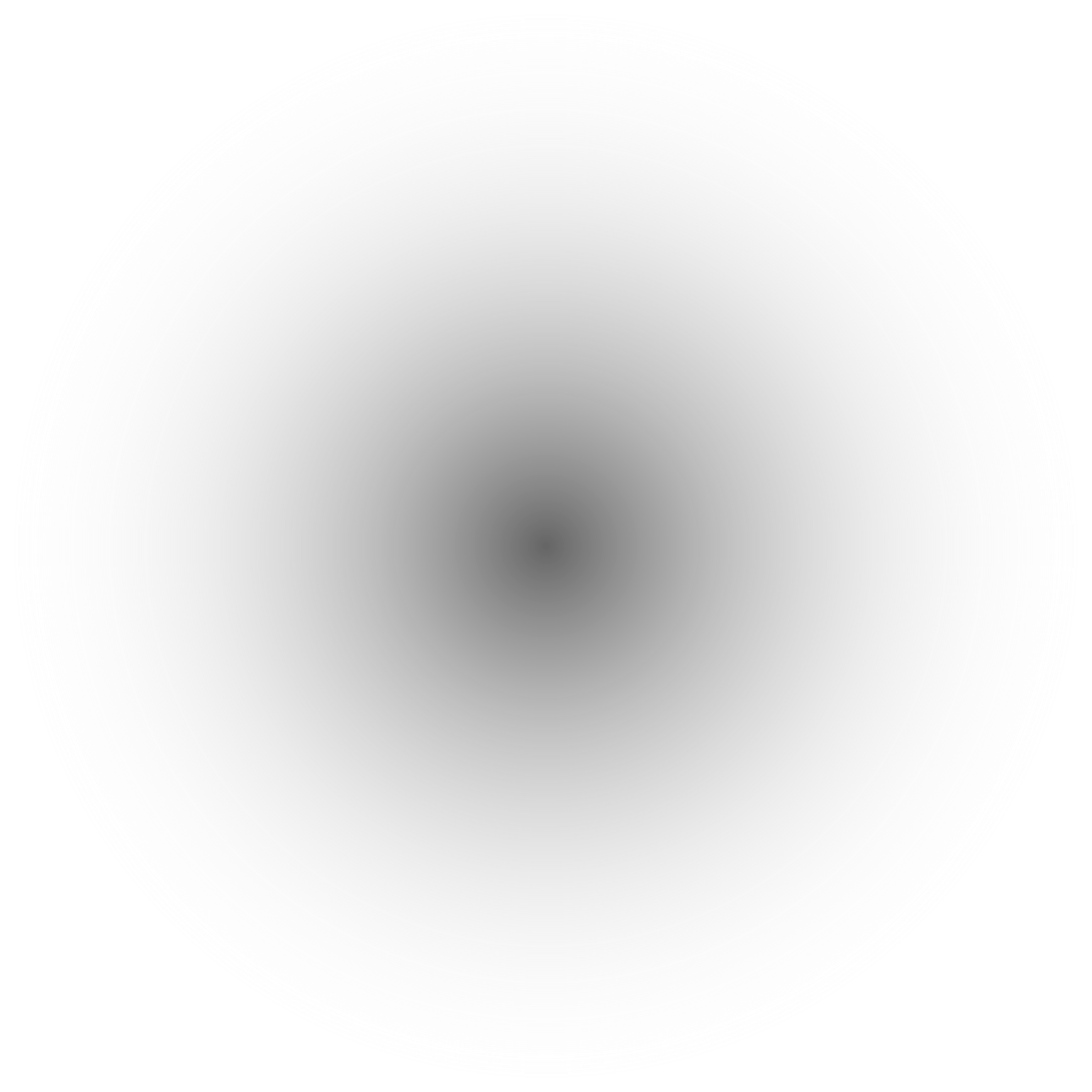 Tips: Set up “Background Transcoding” to make playback smooth.
Step 1: Go to “Transcoding” and click “Settings”.
Step 2: Click “Add” in “Background Transcoding Folders” section.
Step 3: Select the content source folder of Video Station and set as background transcoding folders.
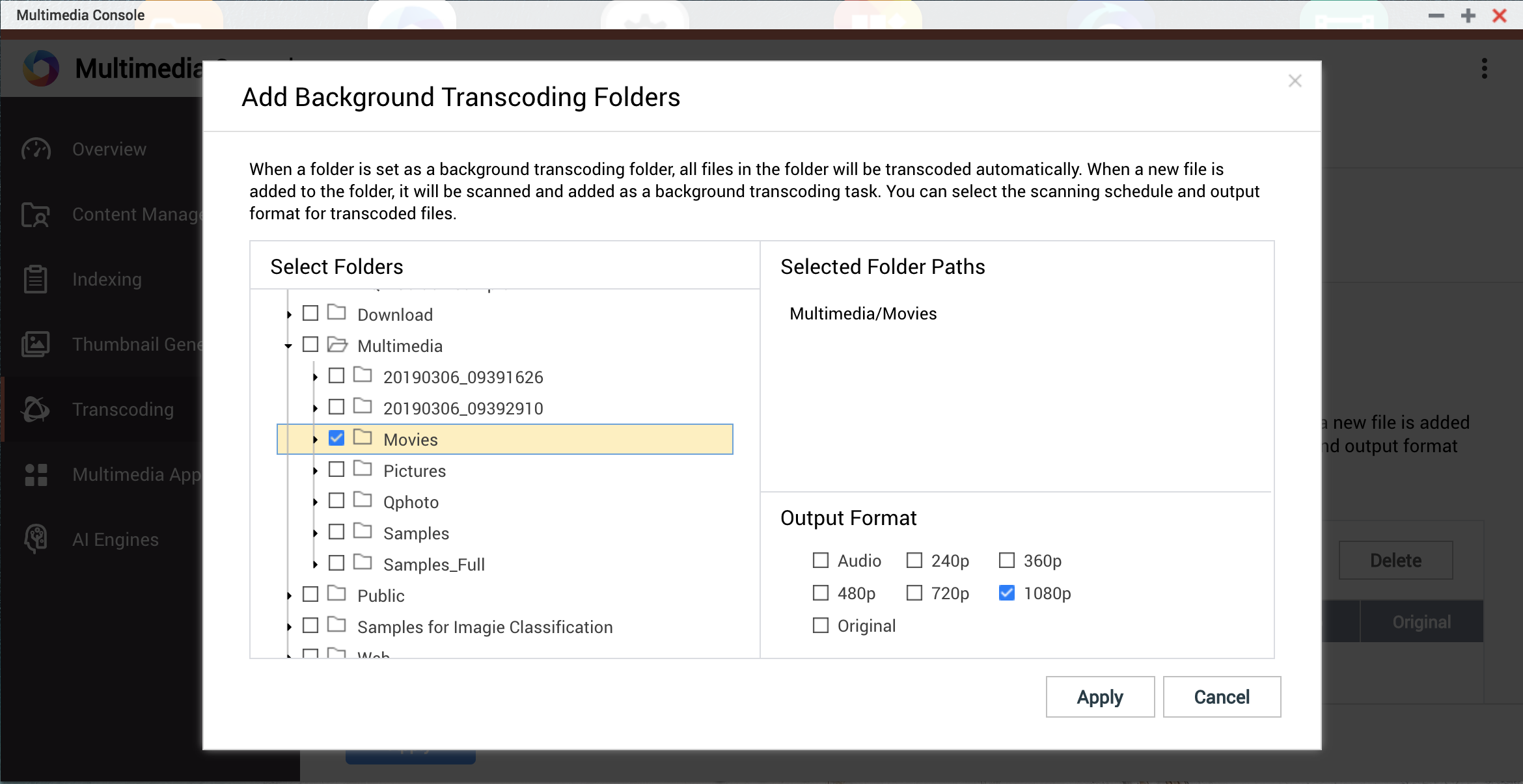 * Only for NAS with Intel or AMD CPU,
TS-230, TS-328 and TS-428.
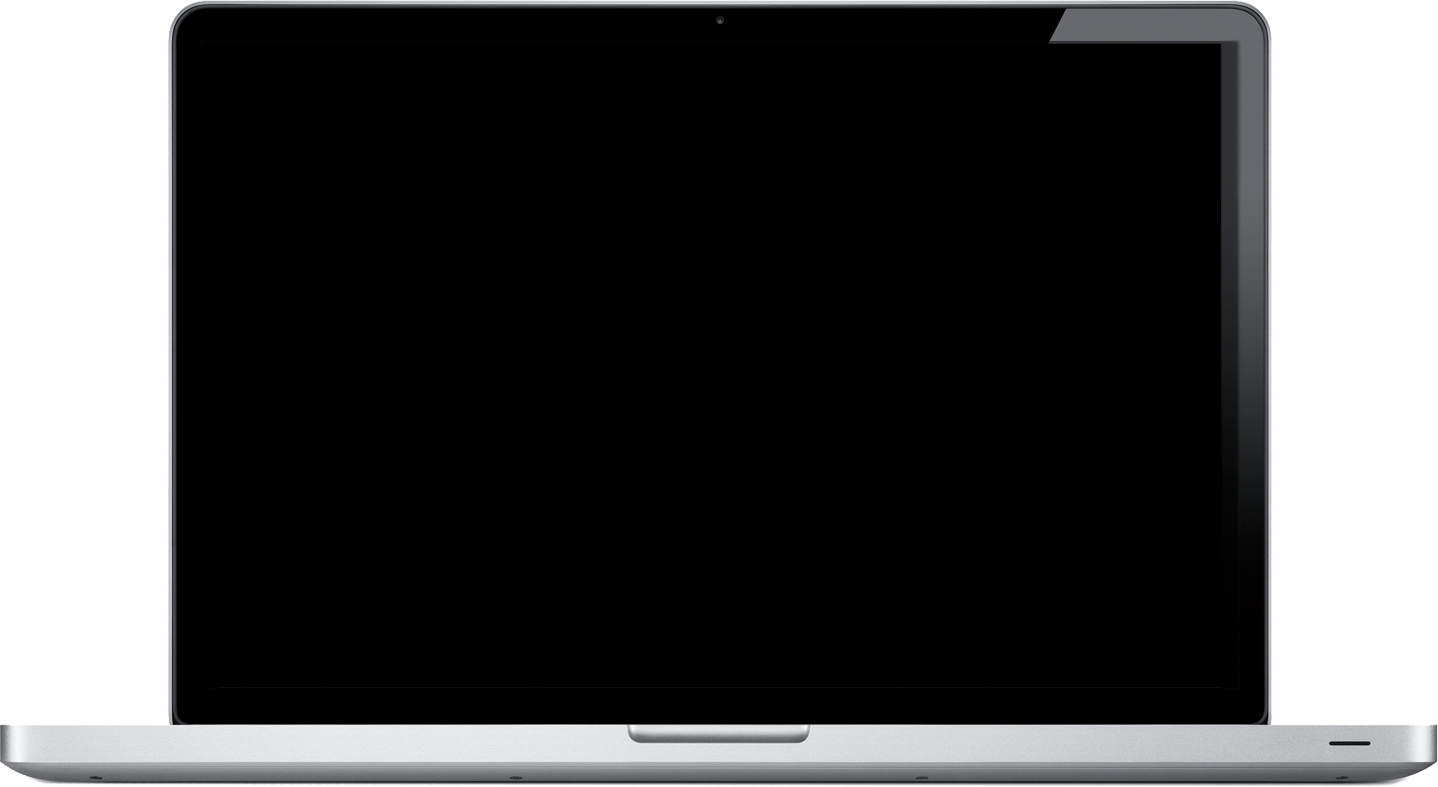 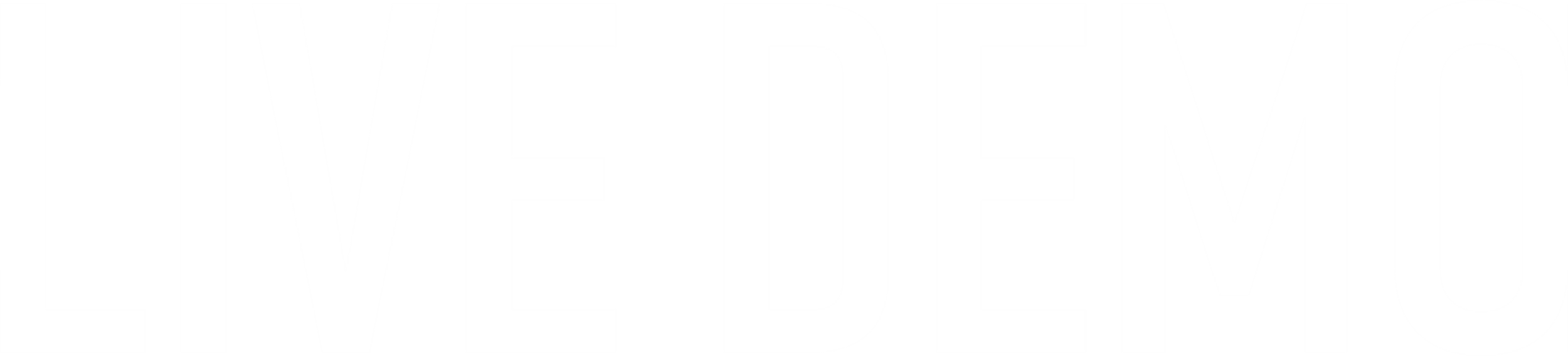 I've got movies and TV shows.
How should I organize them?
I've got movies and TV shows.How should I organize them?
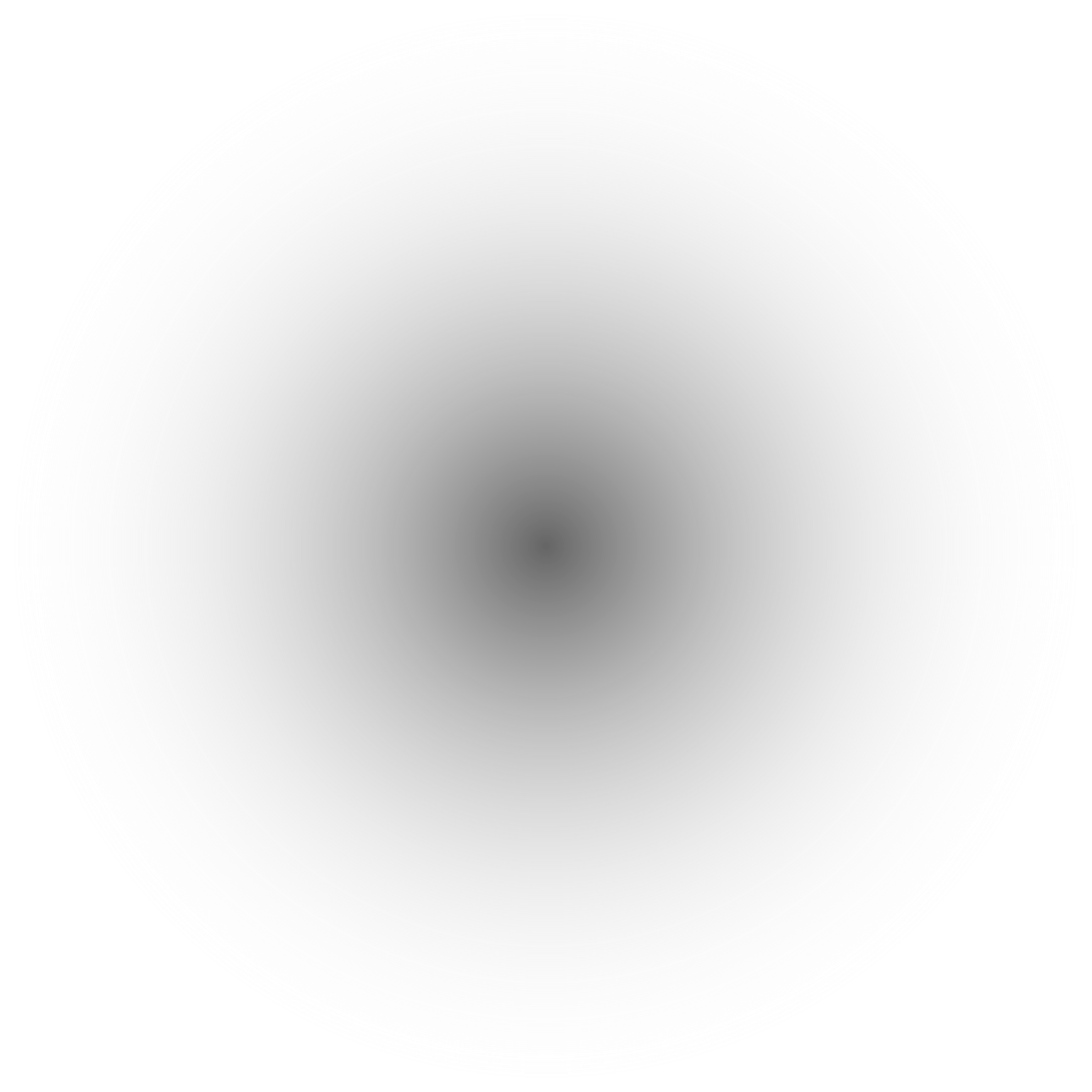 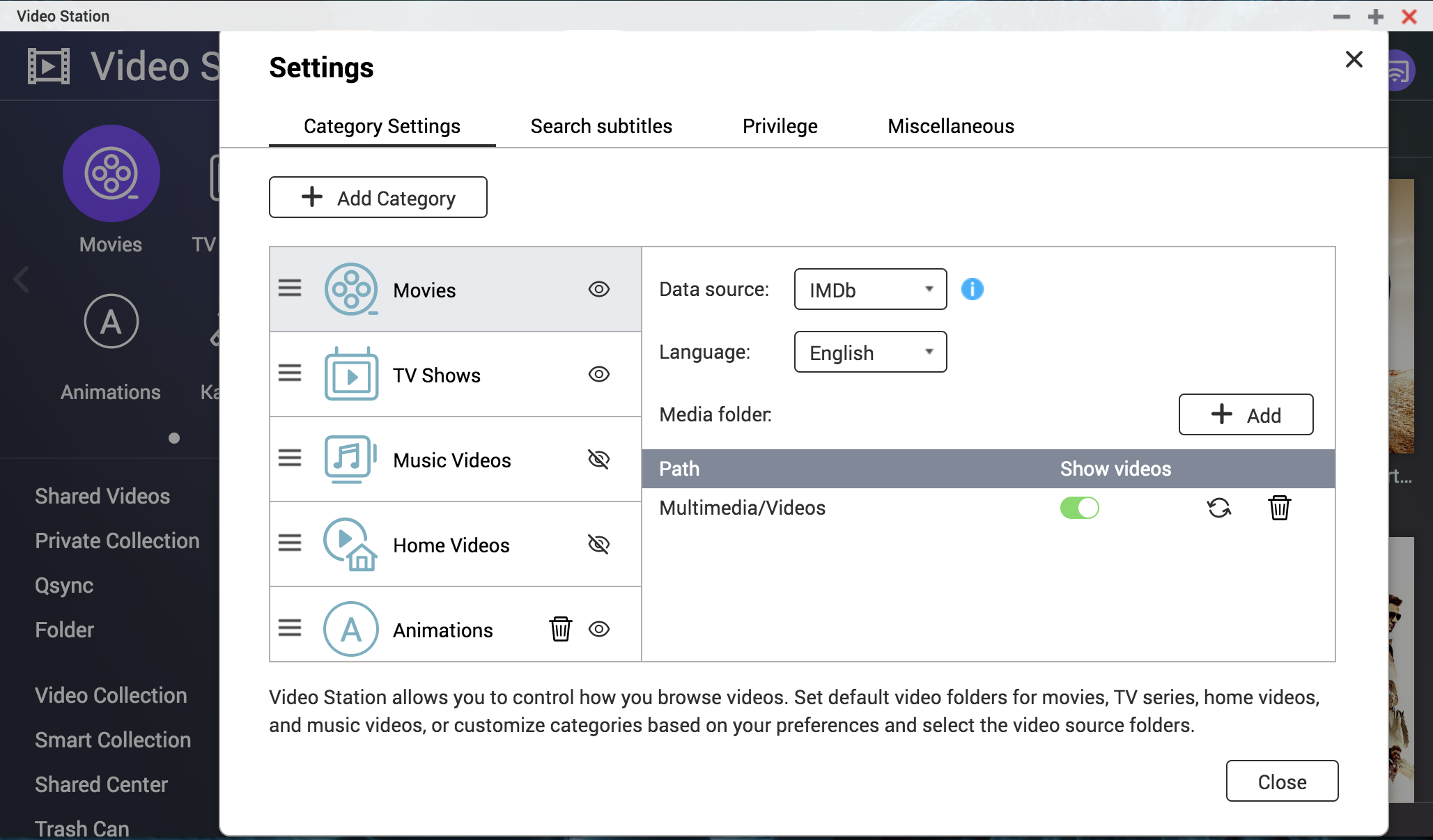 Step 1: Open Video Station.
Step 2: Go to Settings > Category Settings tab and add folders for different categories.
I've got classic film series.
How should I organize them?
I've got classic film series.How should I organize them?
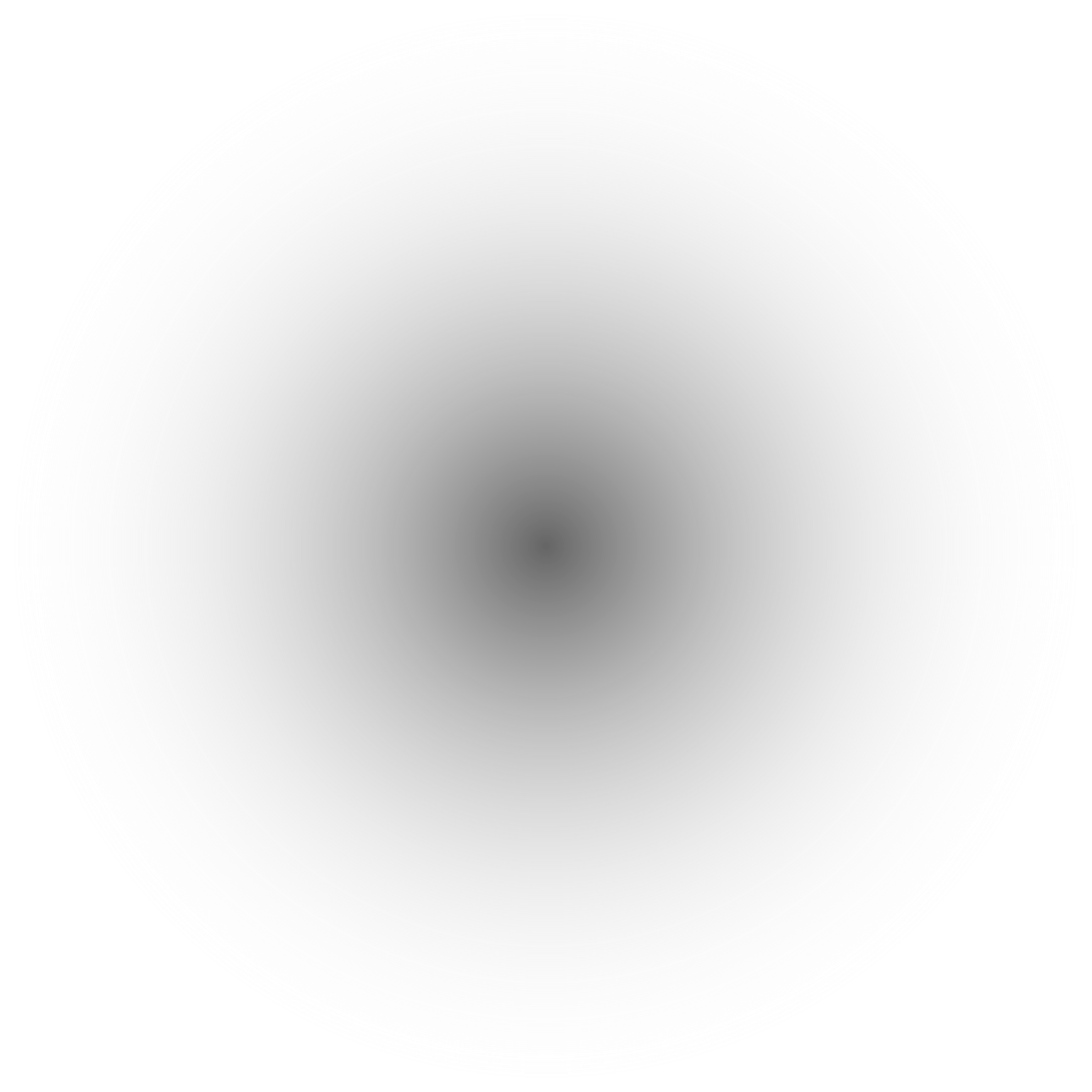 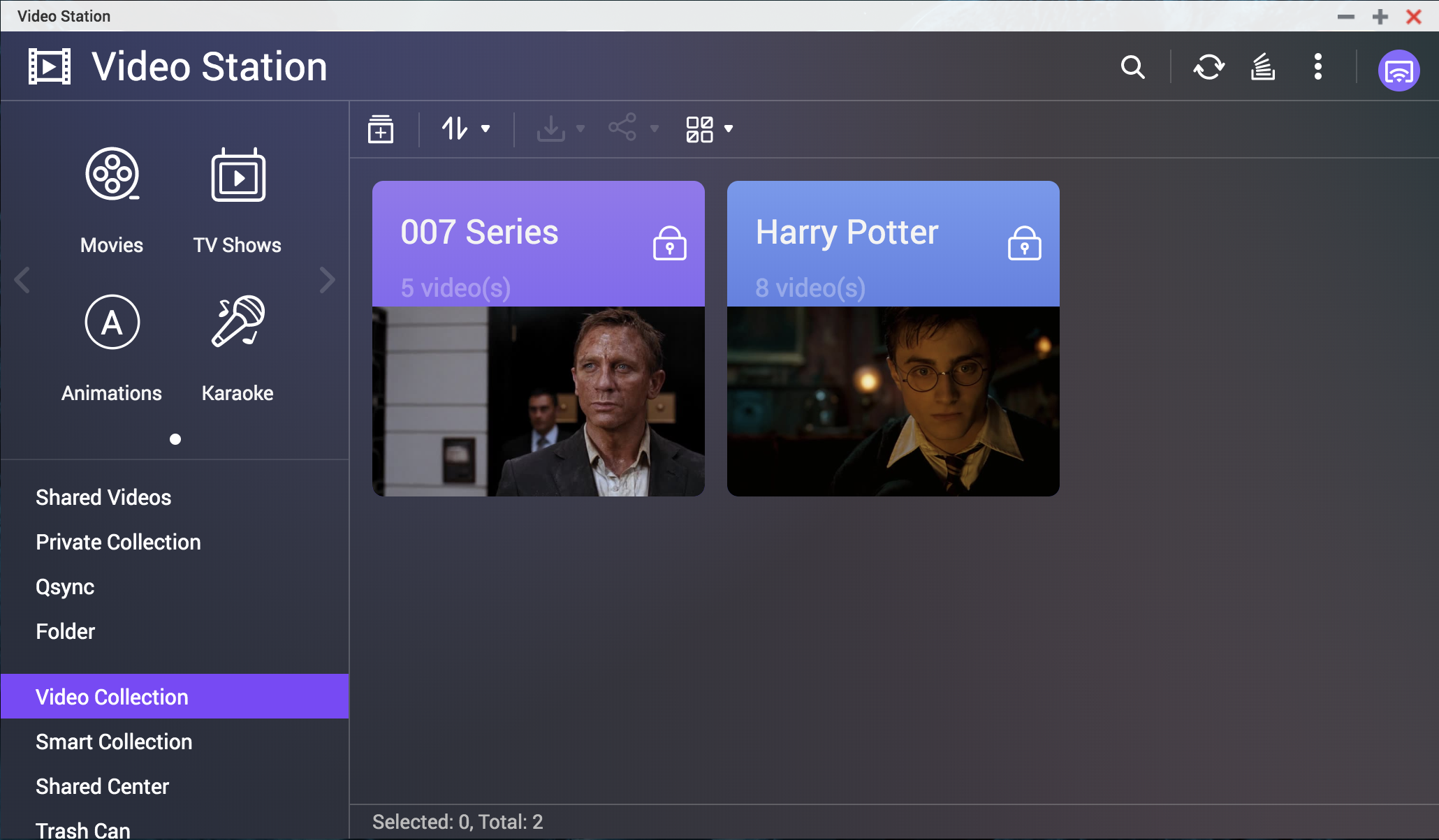 Step 1: Select the video.
Step 2: Right click and select “Copy to Collection”.
Step 3: Choose a collection or create a new collection.
Can I organize my videos on my demand?
Can I organize my videos on my demand?
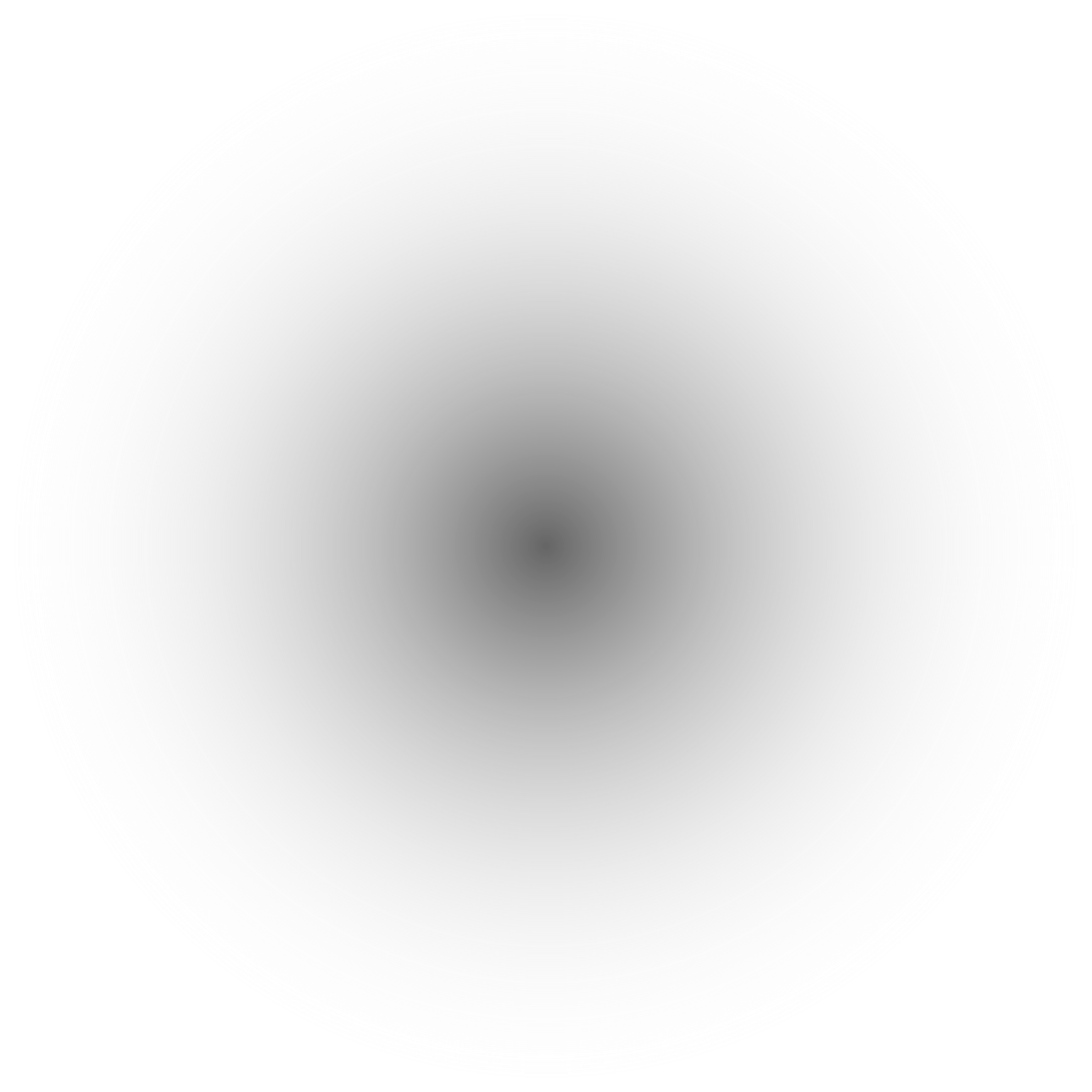 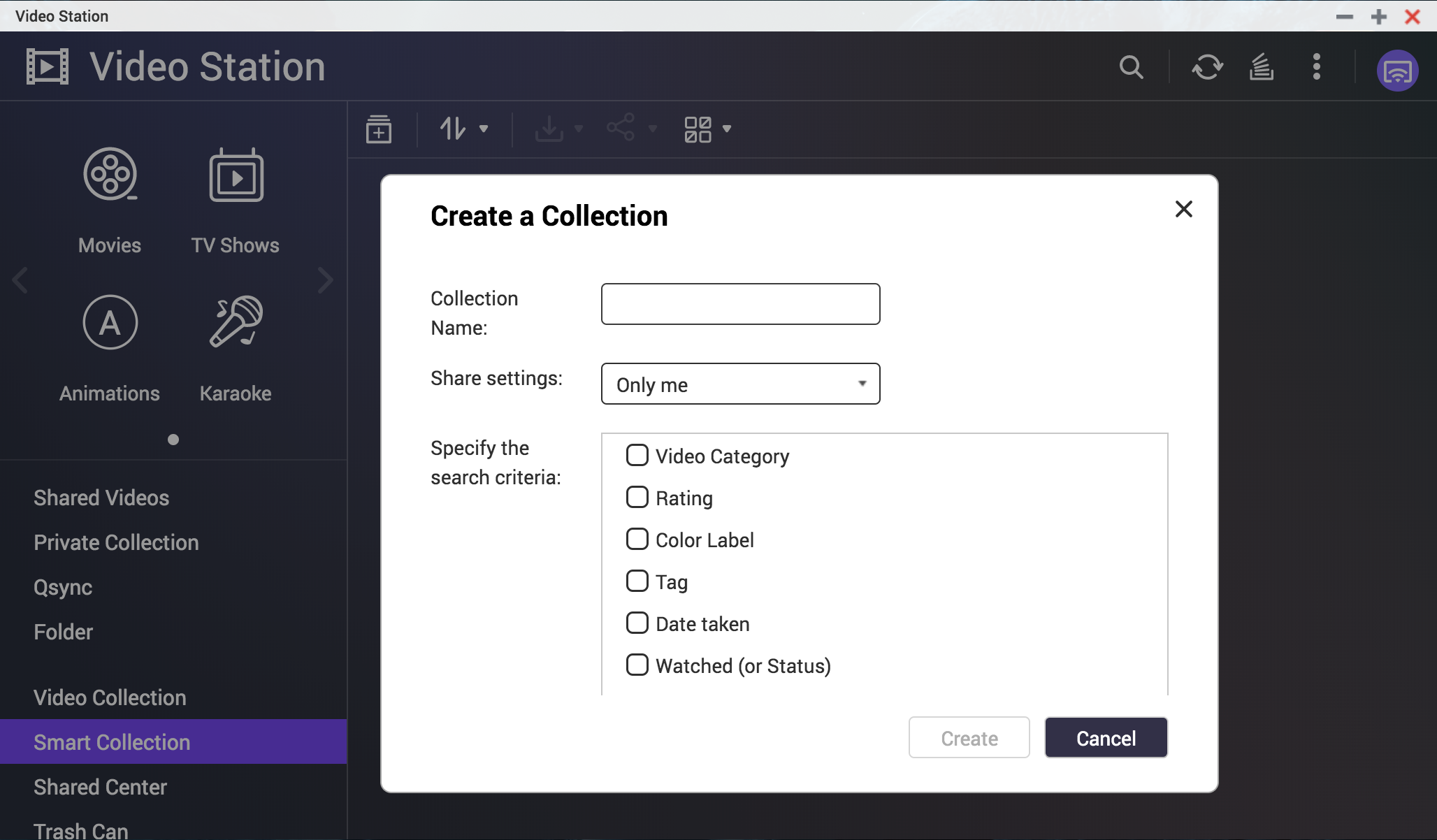 Step 1: Go to “Smart Collection”.
Step 2: Create a smart collection with specific search criteria.
Step 3: Videos which match the criteria would be collected automatically.
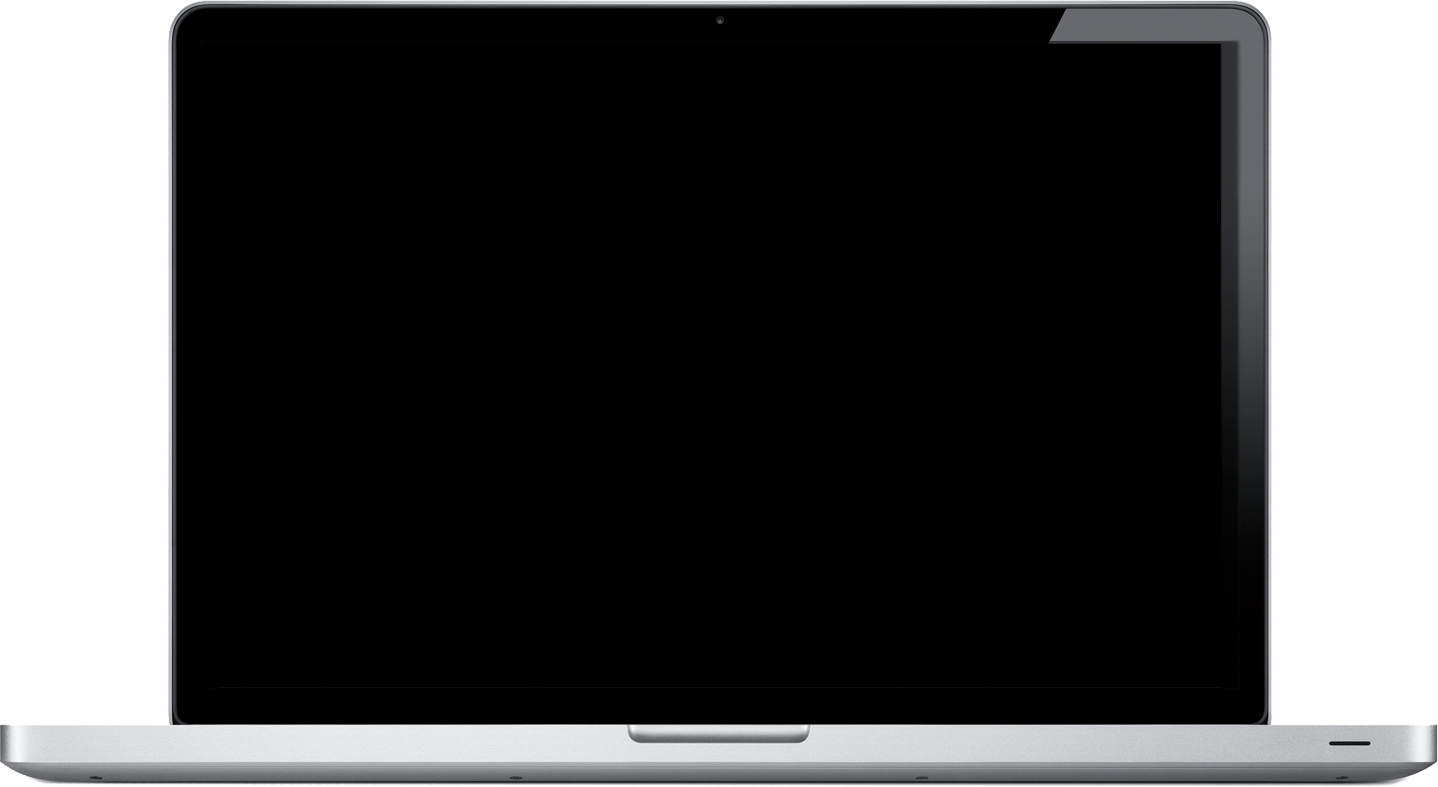 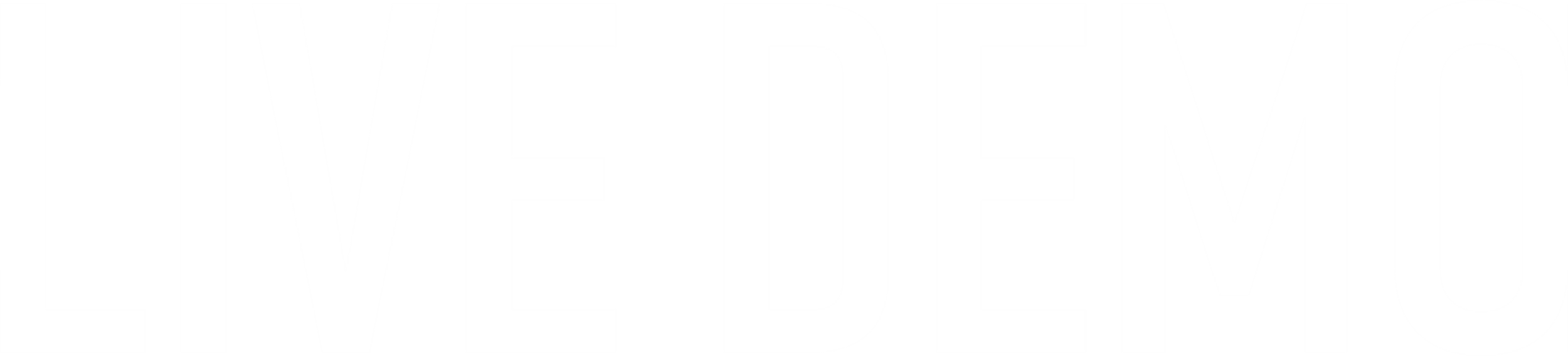 Where can I watch my videos?
On Mobile Devices
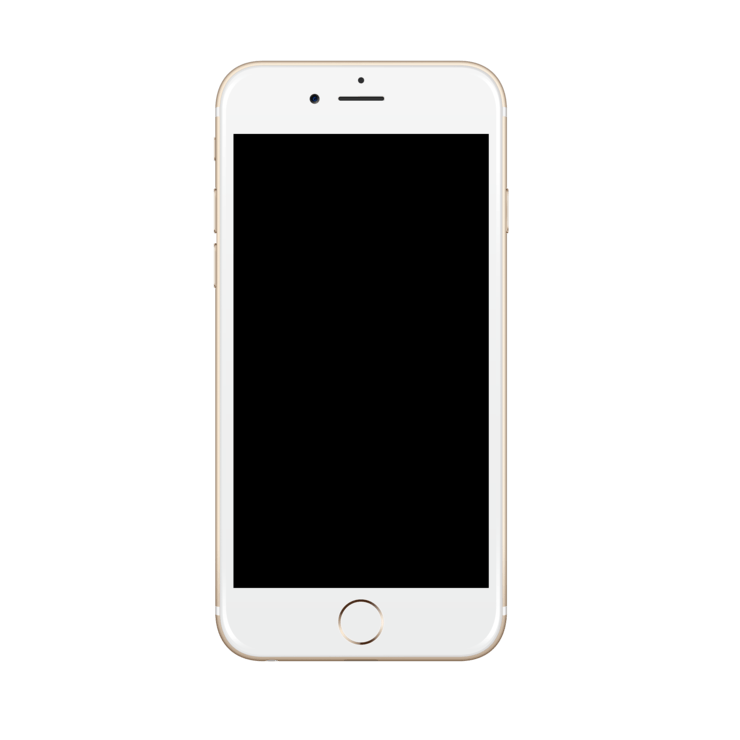 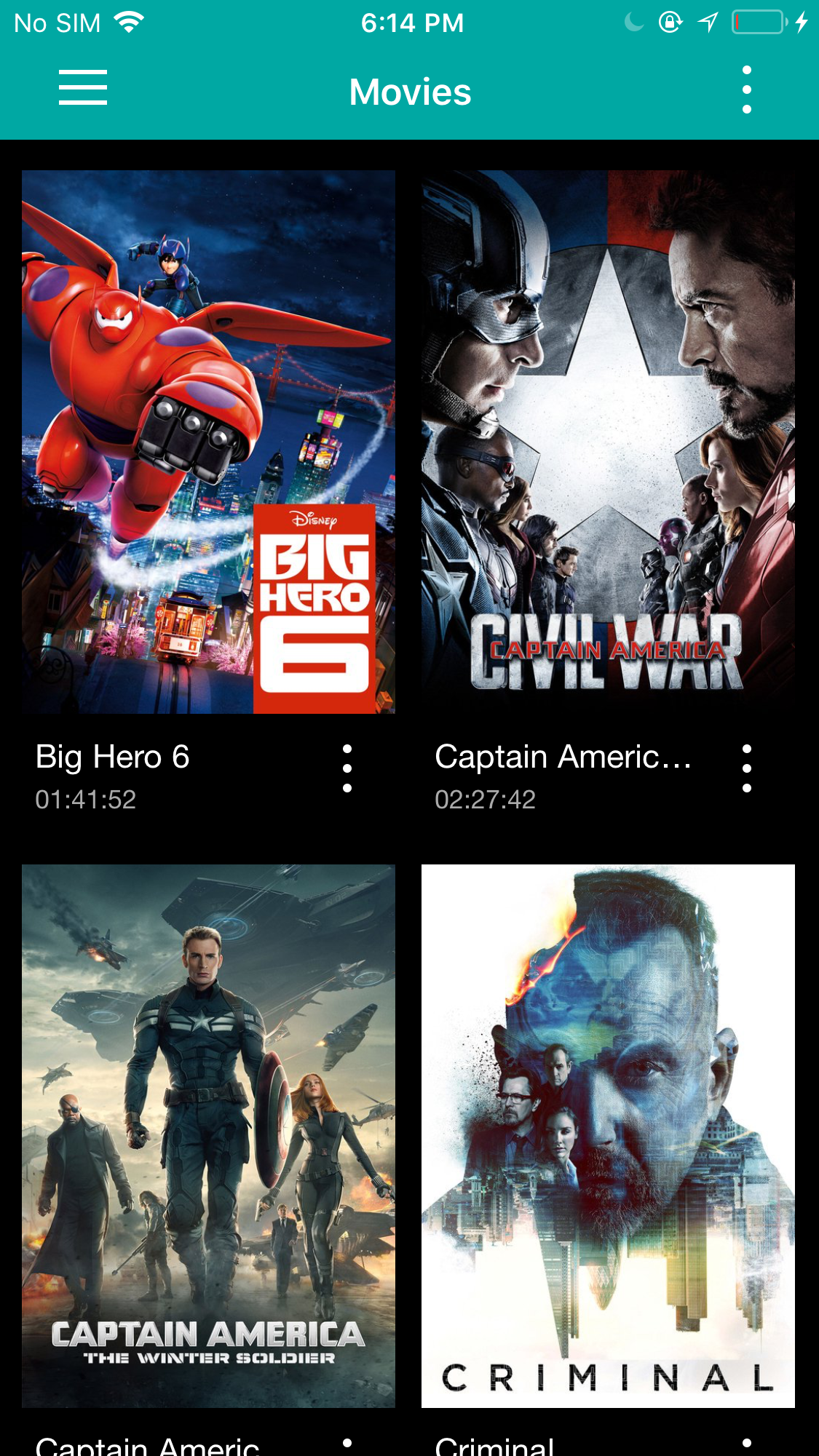 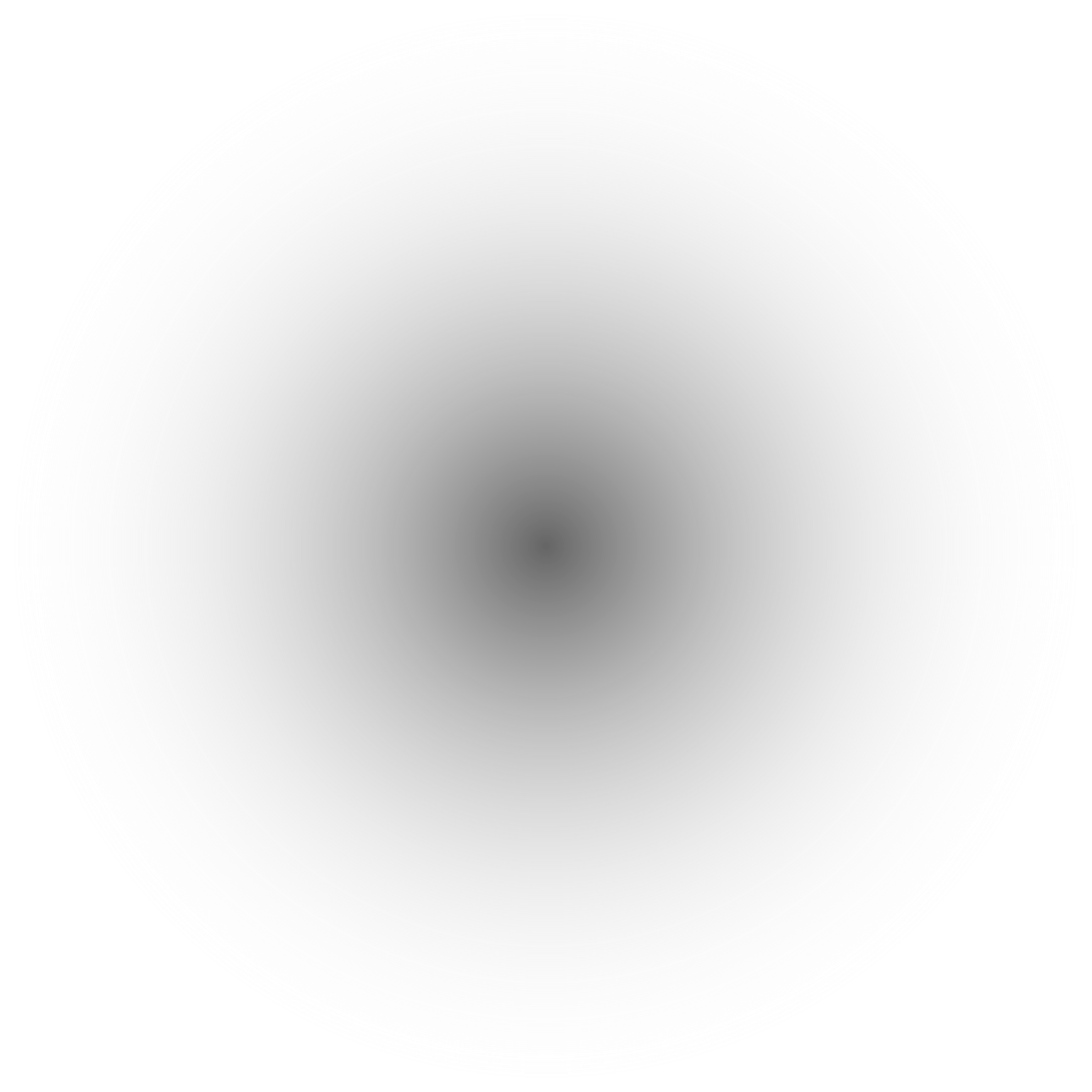 Qvideo
Supports both Android / iOS devices
Fully compatible with Video Station media library
Sync all video play back record
Support 360-degree video playback and VR mode.
Support offline playback
Support Resume Playback
Support play with other players, such as MX Player, VLC Player, KODI etc.
Support Multizone Streaming
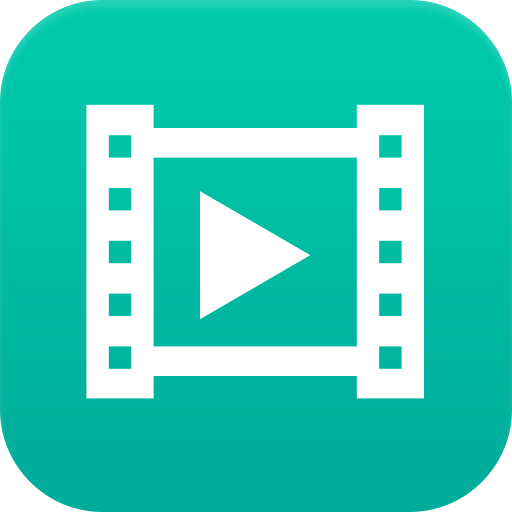 On Smart TV
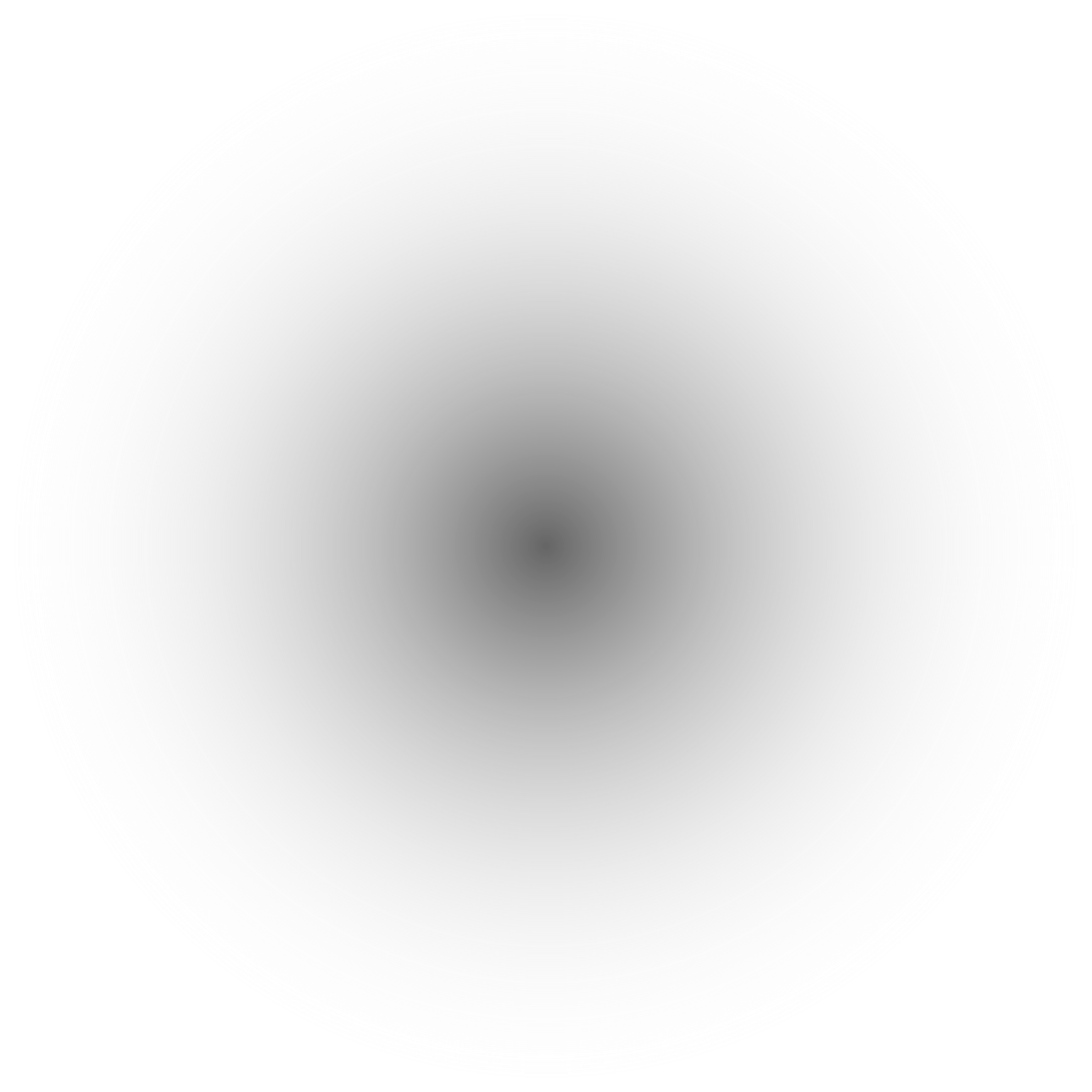 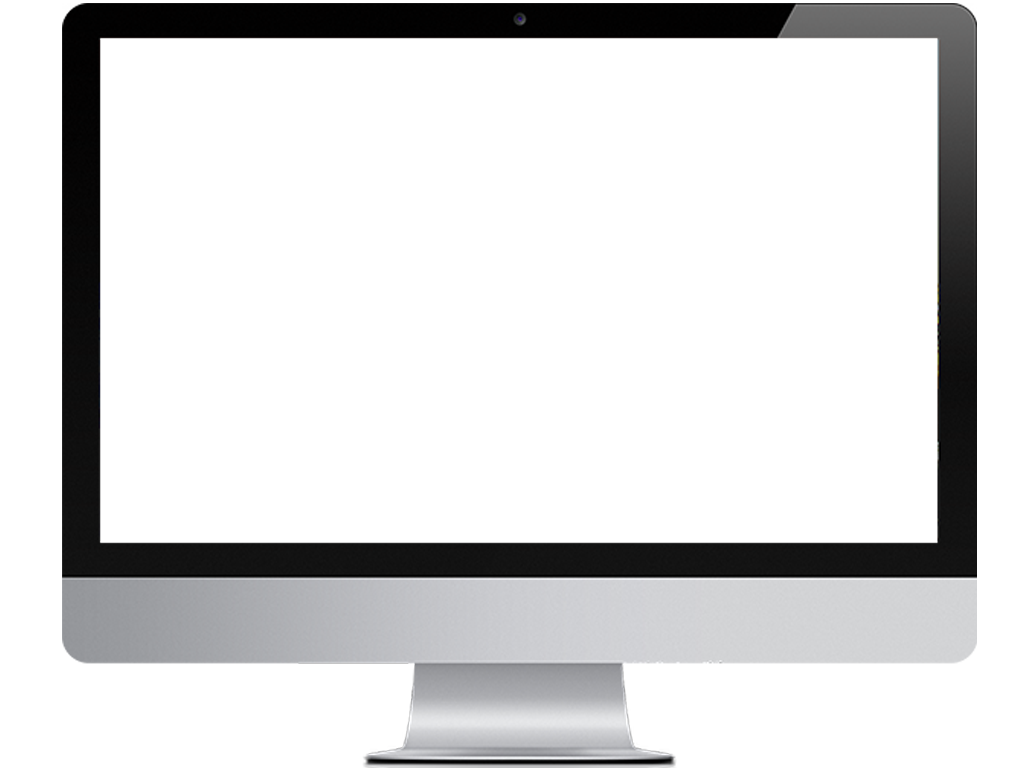 Qmedia
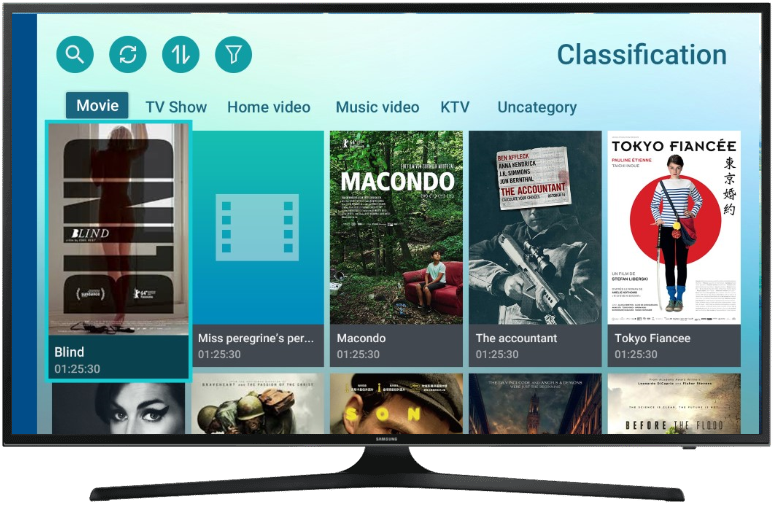 Streaming multimedia contents from your NAS to smart TVs.
With intuitive operations, all your family members can easily enjoy the entertainment brought by Qmedia.
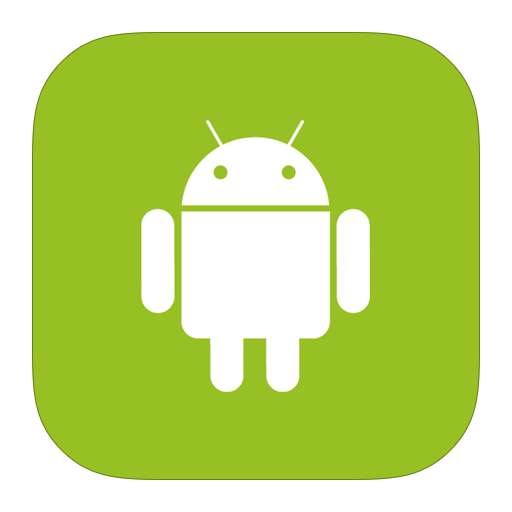 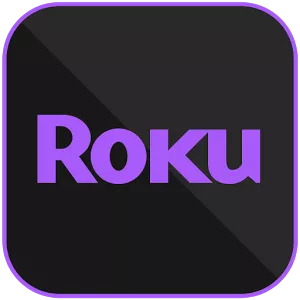 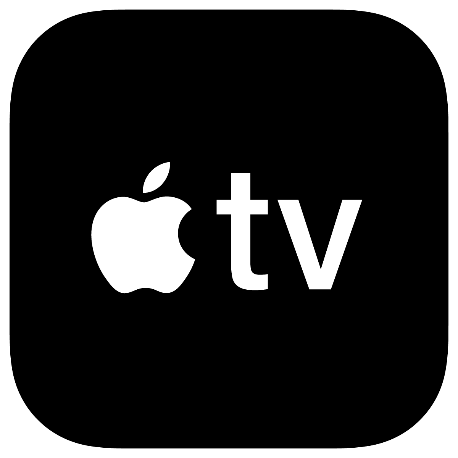 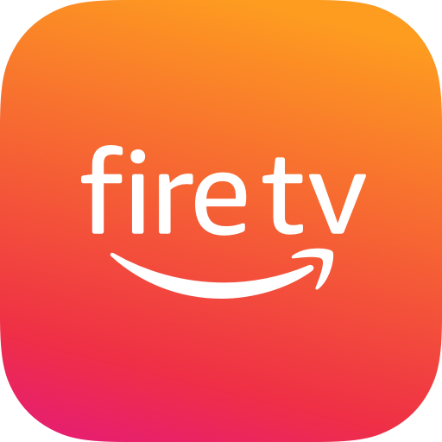 Apple TV
Fire TV
Roku TV
Android TV
INTRODUCING
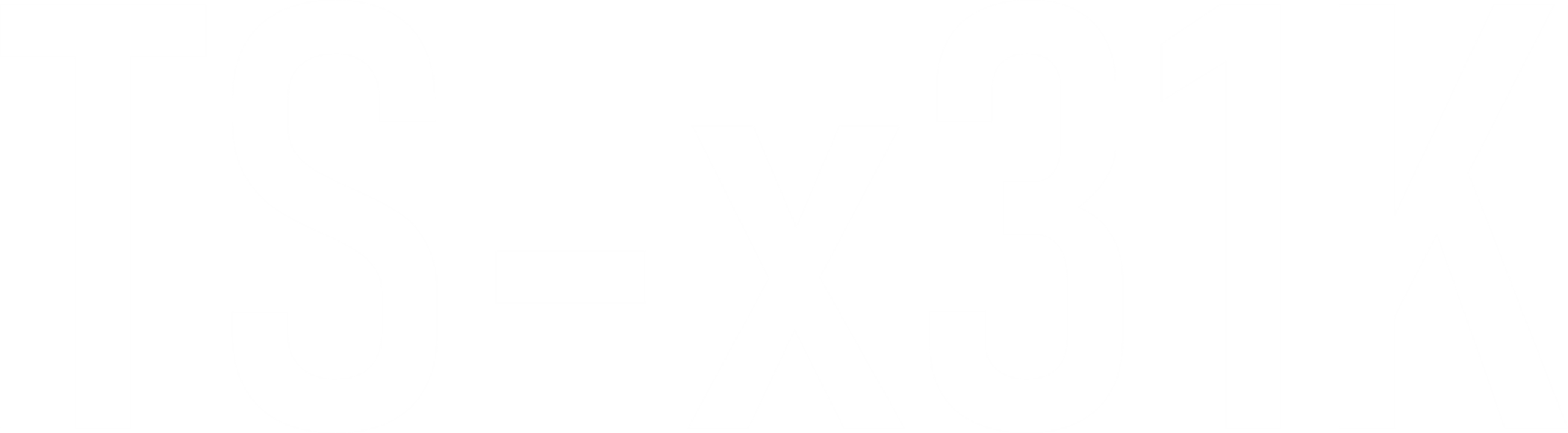 TS-x31K Series
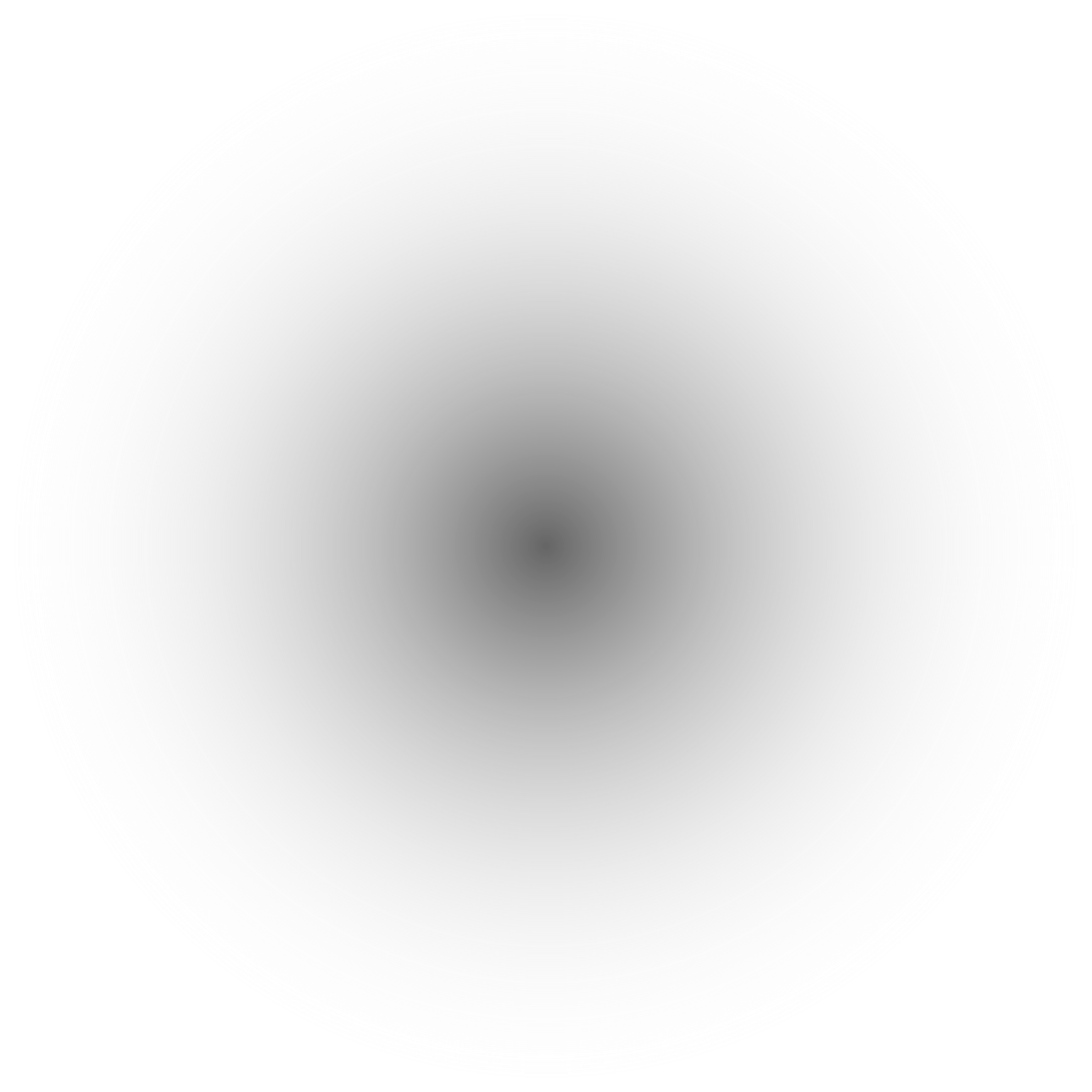 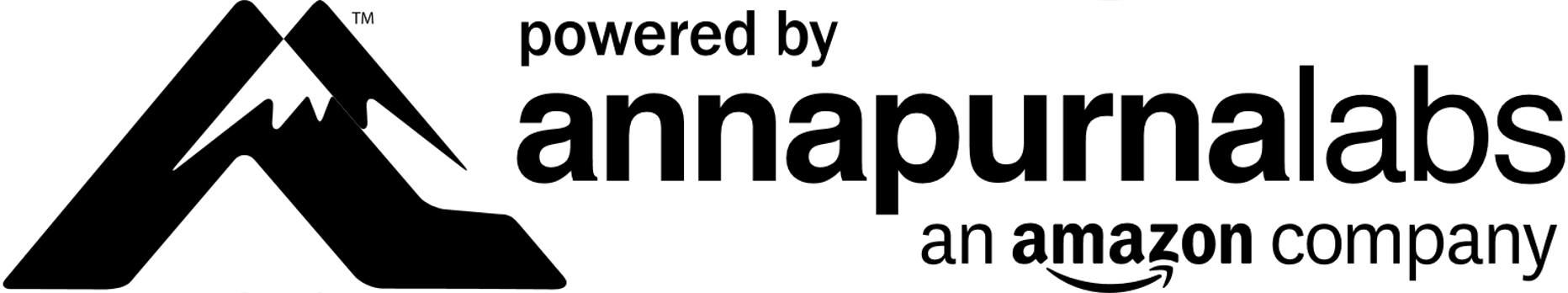 Alpine AL-214 ARM v7 Processor
TS-431K
TS-231K
TS-131K
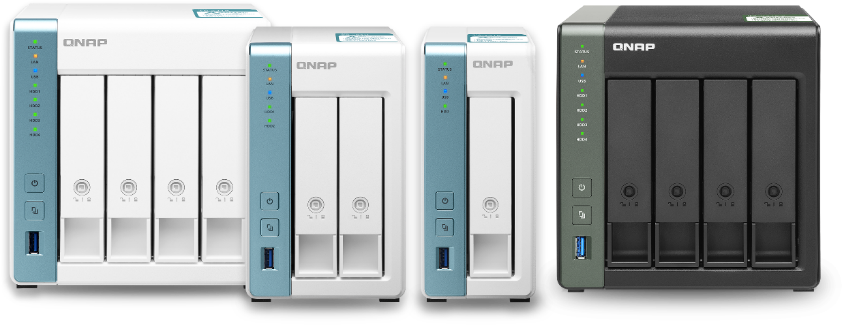 New Arrival
With a Quad-core 1.7GHz Processor